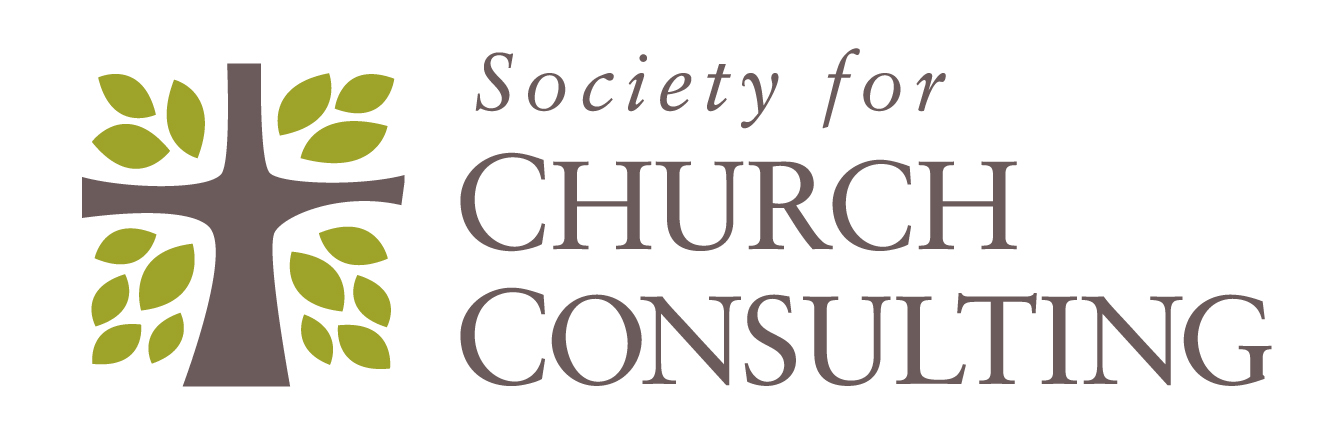 Revitalization Training
Session #4
1
Online Training 10 Sessions
Top Components

Bottom Components
2
Session #4 Outline
3
Introduction to Top Components
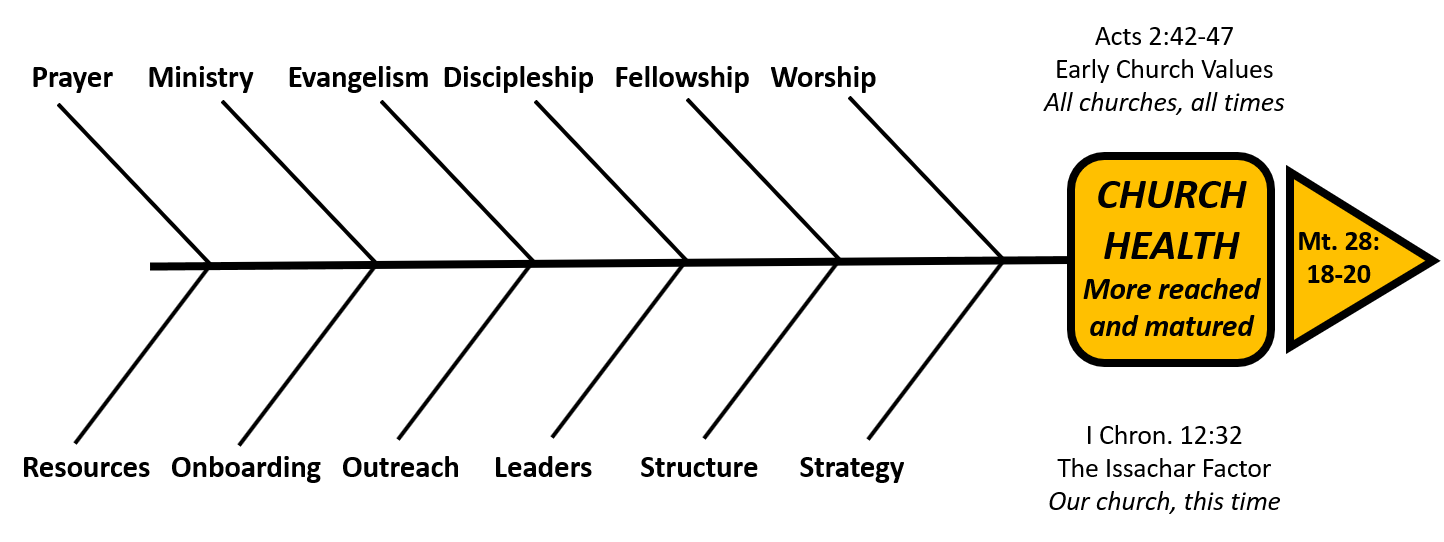 Moving away from Assessment / Revitalization Tools
Going deeper to characteristics of Component health and 
     revitalization steps for each of them
4
Introduction to Top Components
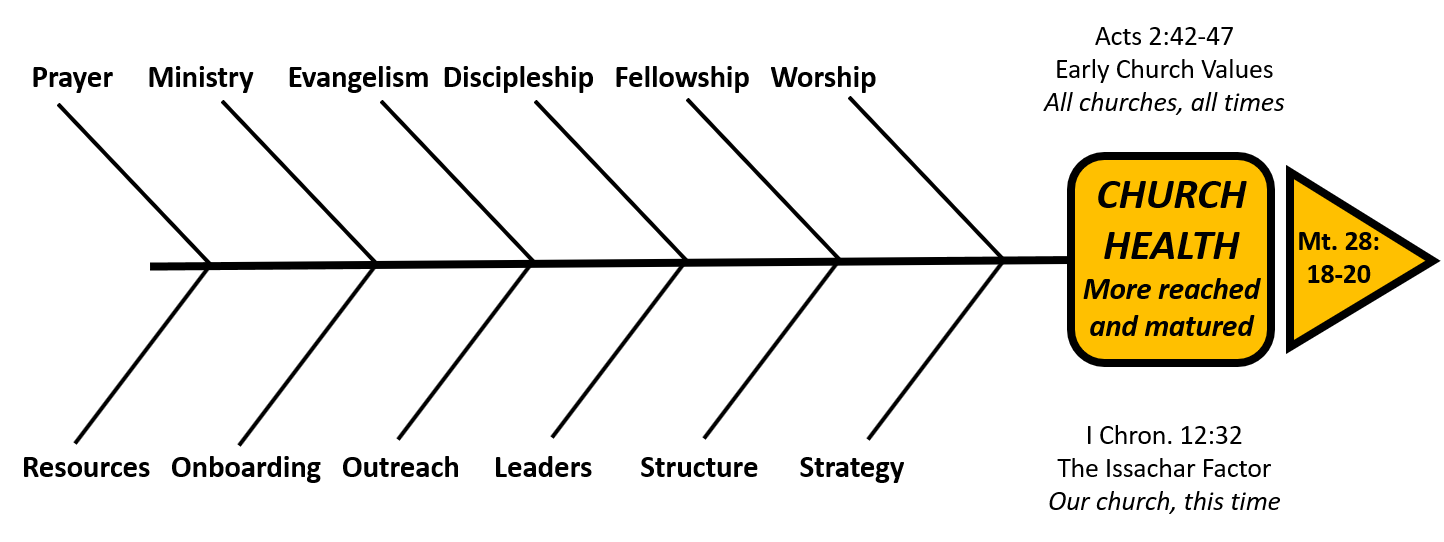 A Church Health Definition
Standard Classification Format 
		Organic or Organizational
		Side of the Fishbone Diagram 
		Relational or Task 
		Timeless or Timebound/Contextual
		Acts 2 Reference (for Top Bones Only)
		Complimentary Component (i.e. in the Bottom Components)

Health, unhealth, and action steps for revitalization
5
Introduction to Top Components
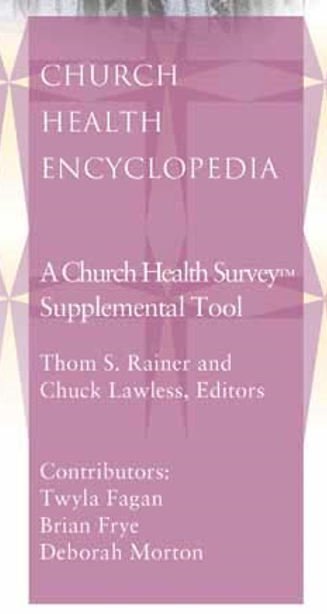 Developed at same time as the CH Survey, 2002

181 pages with commentary on all 150 questions

Covers all six “Top bones” components of health

This resource is free with membership or training 

Definitions will be taken from here

Some revitalization action steps will be from here
6
Session #4 Outline
7
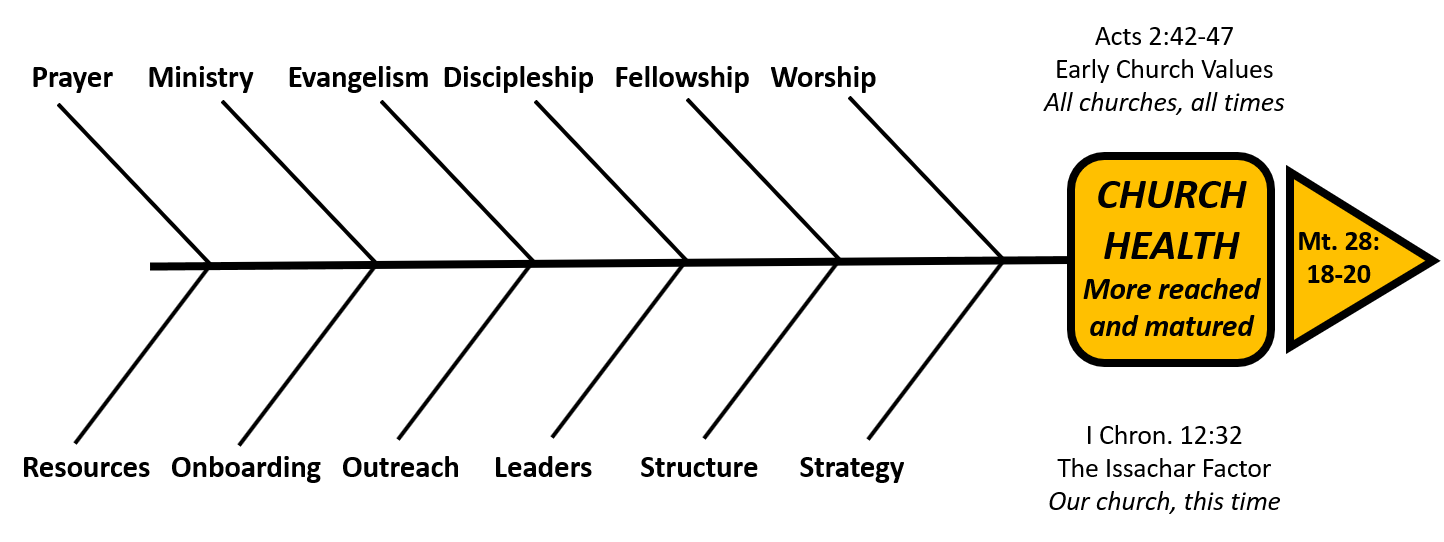 Worship
*A Church Health Definition
Worship is... attributing the honor and giving the devotion to God that He alone deserves. 

True worship has nothing to do with a particular style of worship or liturgy. It is, instead, a matter of the heart. 

The questions related to worship in the Church Health Survey seek to ask one question of the church:  Are members inspired to worship in your church’s worship service?

* See the Church Health Encyclopedia
8
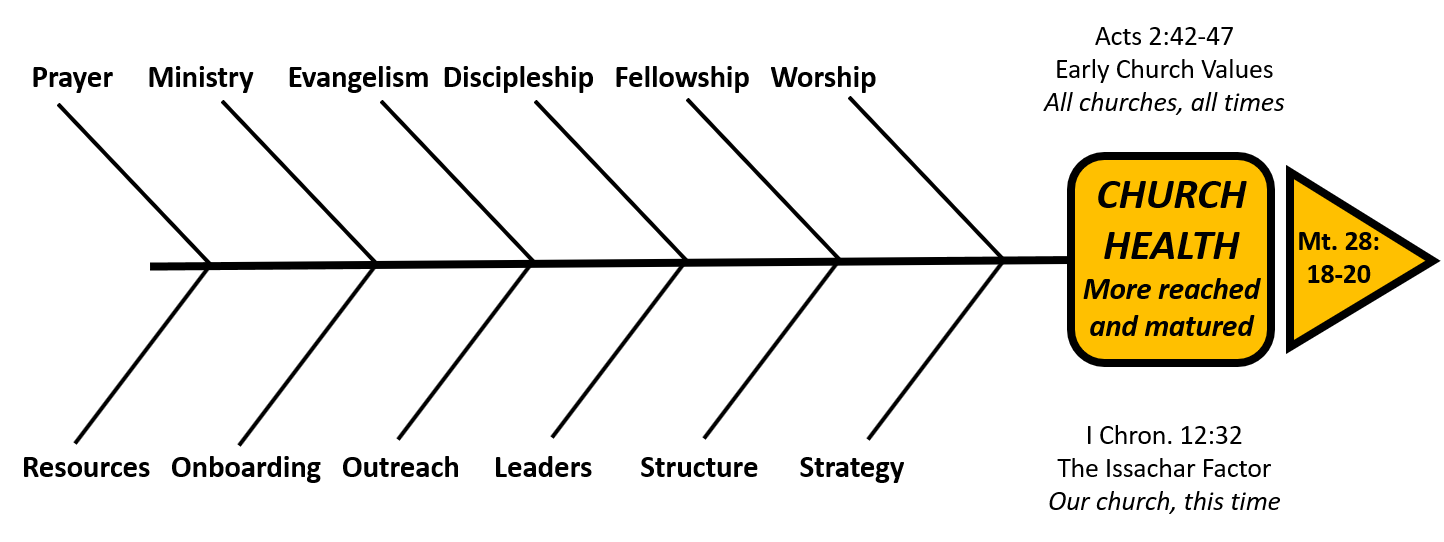 Worship
Standard Classification Format for this Component of Church Health
9
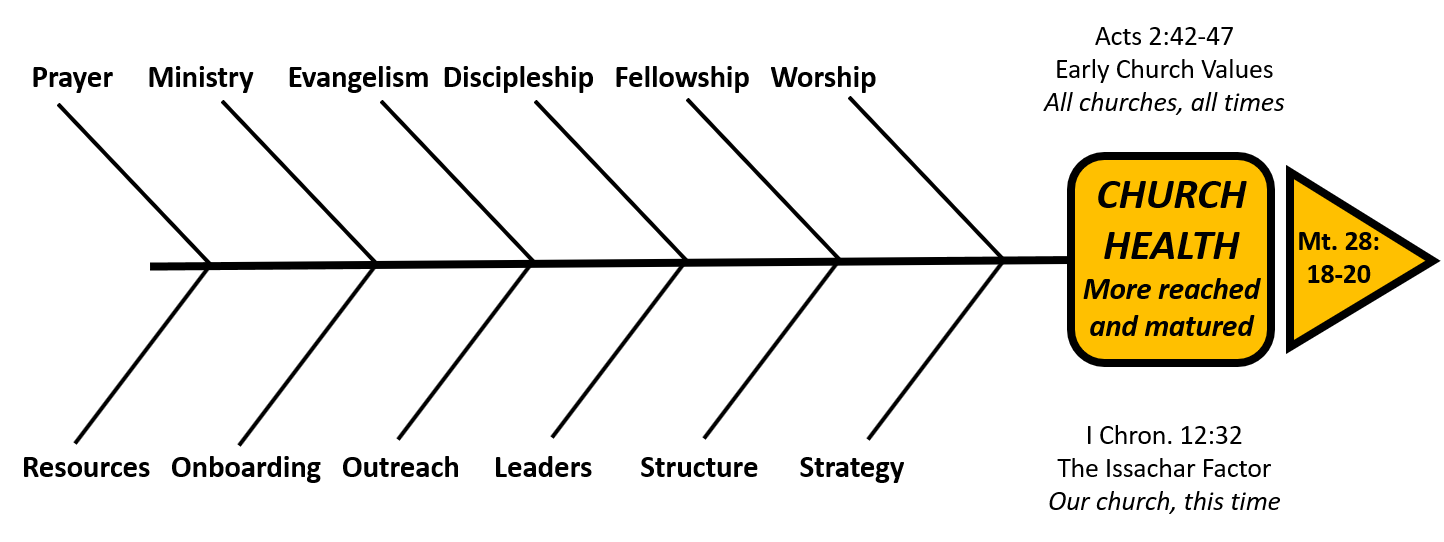 Worship
Church Health Survey
Worship Categories			Question Number
Spirituality of Service 			1,73,109,139
Music and Worship Style 		13,19,37,91
Welcoming to Guests 			31,85,127,145
Facility 				55,61,121
Sermons				7,25
Emphasis on $ 			115
General Satisfaction			43,49,67,79,97,103,133
10
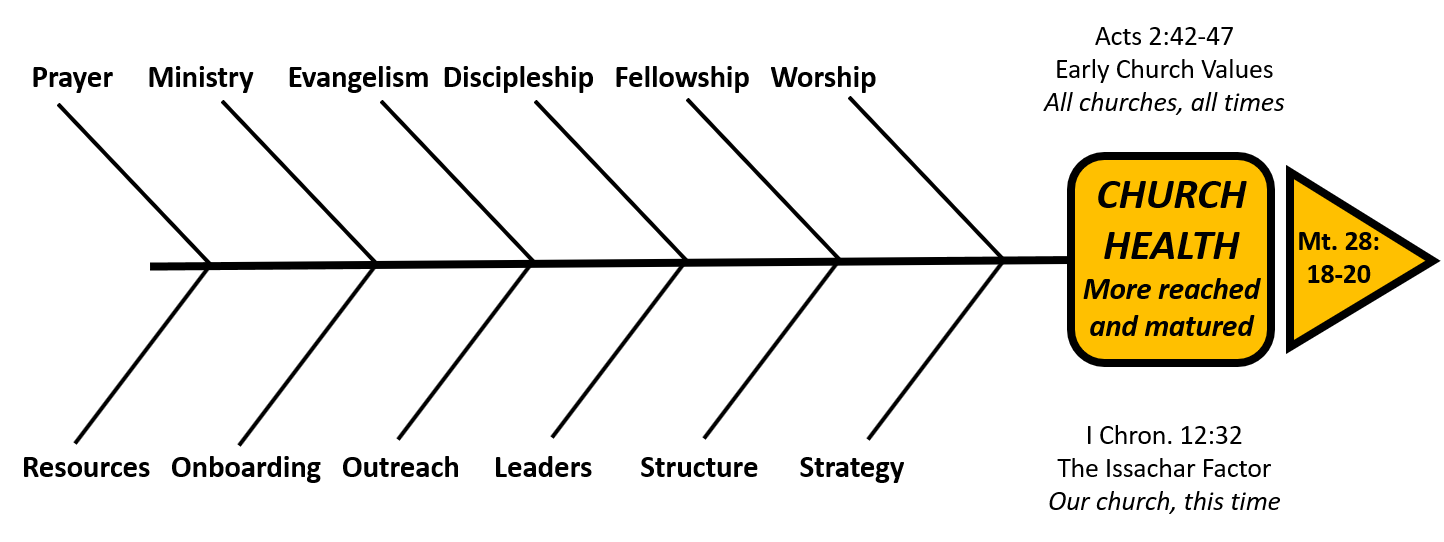 Worship
Recognize that this is usually the healthiest category

Based on CH Survey database of 1,700 actual churches

However, worship wars are alive and well and live just below the surface for some
11
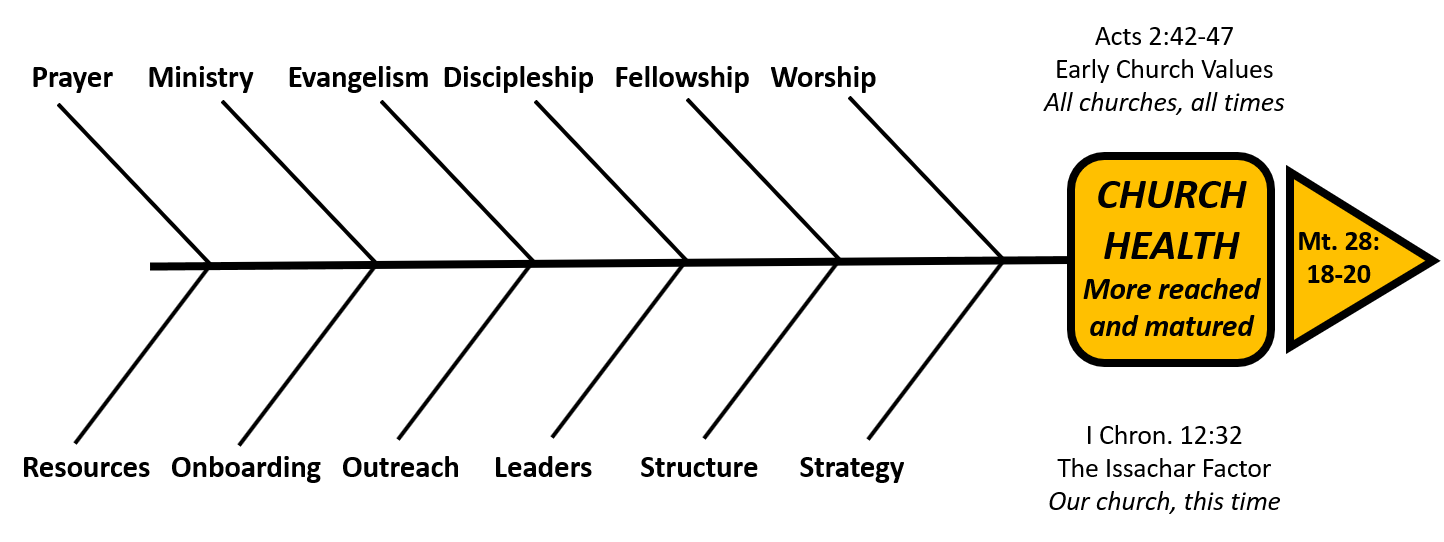 Worship
Church Health Survey Q19 on Worship Wars

Step 1: Diffuse the bomb. If the war hinges on the introduction of a new drum set or an electric guitar, get rid of it. Your first step is to neutralize your problem. 
Step 2: Affirm the positive …. use it as a teaching experience. As you model Christ, teach people about the importance of worship and that the true focus of worship is upon God and not man. 
Step 3: Determine the compromise. 
Step 4: Blend the music…. allow complete integration of both old and new styles. They decrease the conflict associated with worship wars and they help congregations maintain a current and healthy balance in worship. Options: Adding a second Sunday morning service with a different worship style; Adding a contemporary Saturday evening service; Reformatting the Sunday evening service.
12
Cultural Relevance Example: Worship Wars Insight
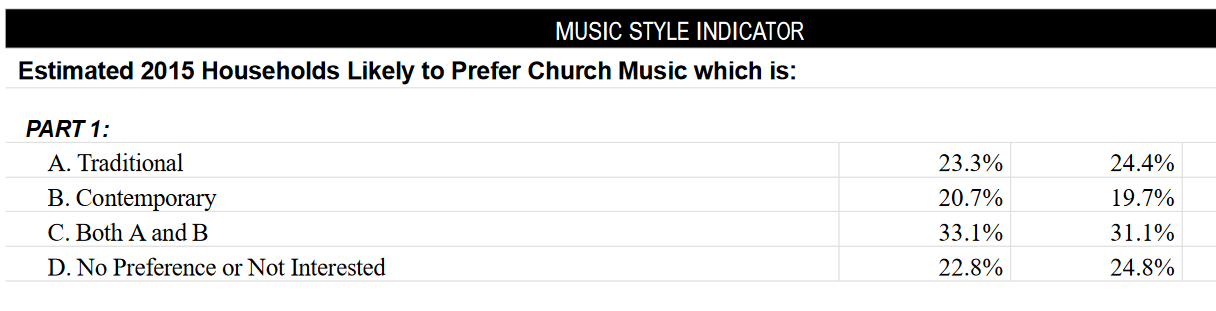 Local              U.S.
See Percept 
Psychographic info.
Barrier or Accommodation %
13
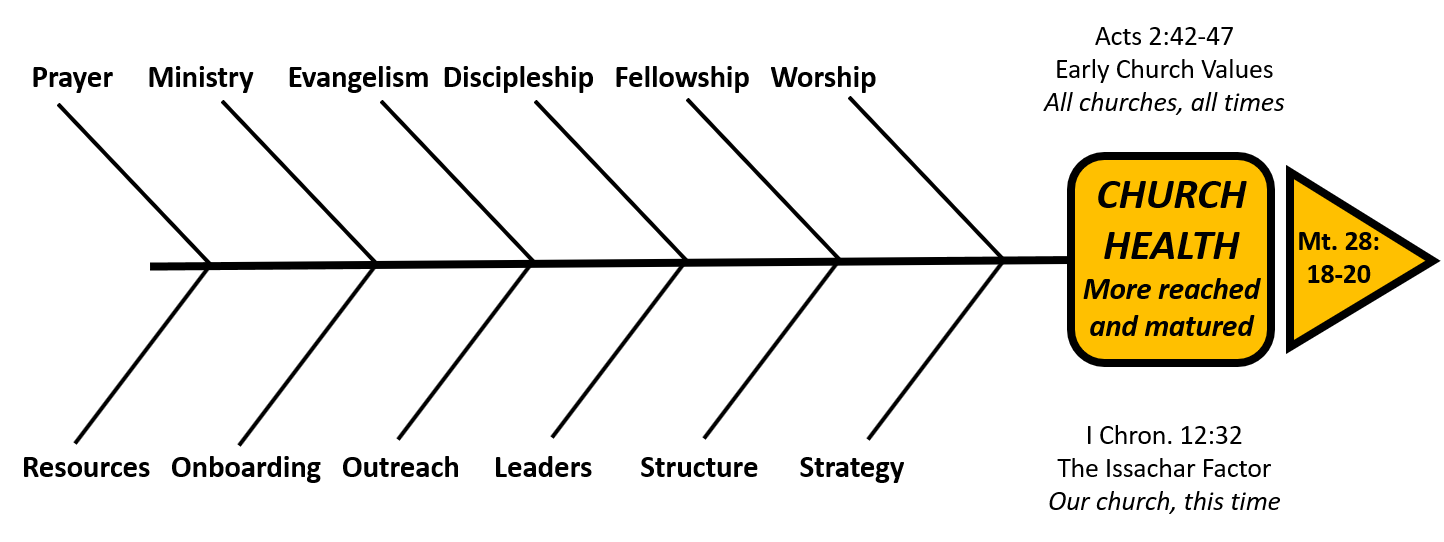 Worship
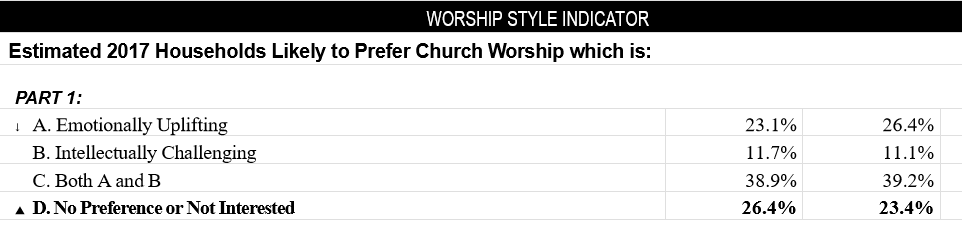 To be culturally sensitive, assess the church service
All emotion and all intellect are missing the audience
14
Session #4 Outline
15
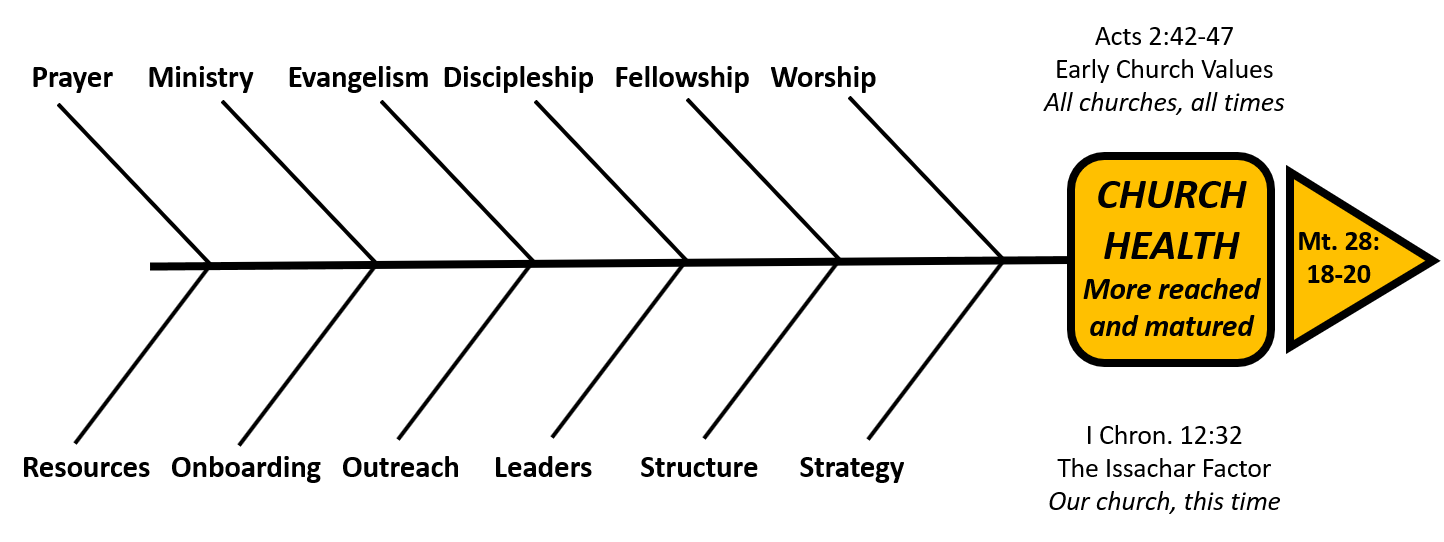 Fellowship
A Church Health Definition
Fellowship is... communion with other believers in order to encourage one another’s walk with the Lord. Christian fellowship is unique. It is something that occurs only as we unite ourselves first with Christ and then to other Christians. Indeed, it is only the love of Christ that can unite people from diverse backgrounds and with distinctive personalities so that they are able to call each other “brother” and “sister.”
16
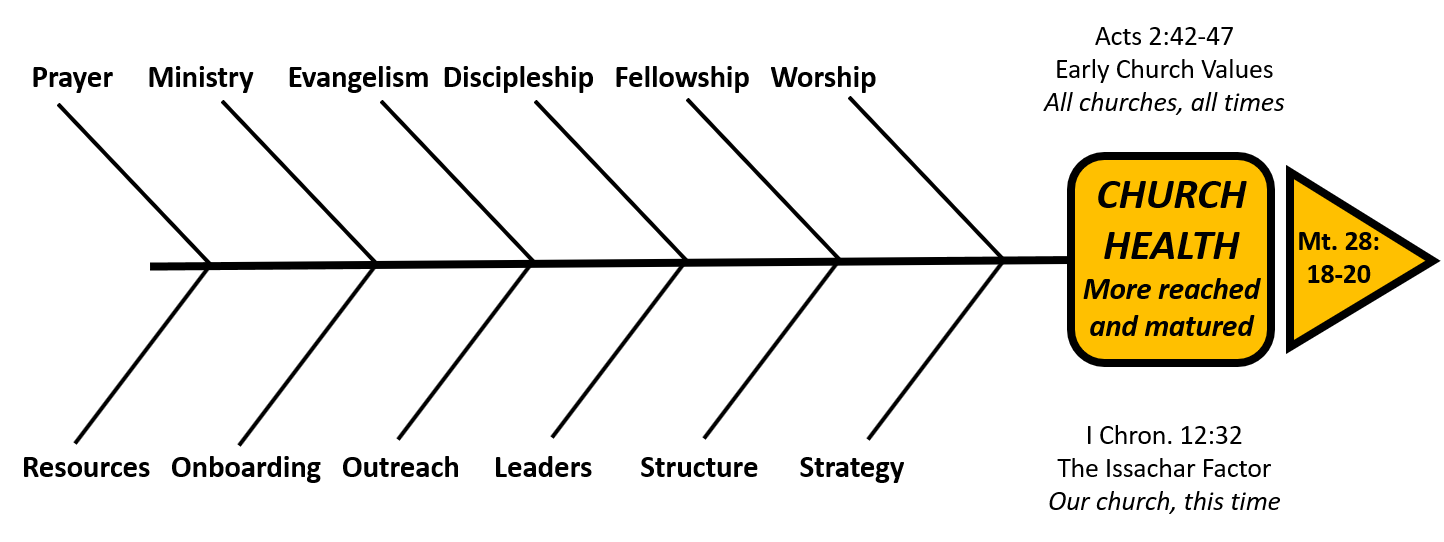 Fellowship
Standard Classification Format for this Component of Church Health
17
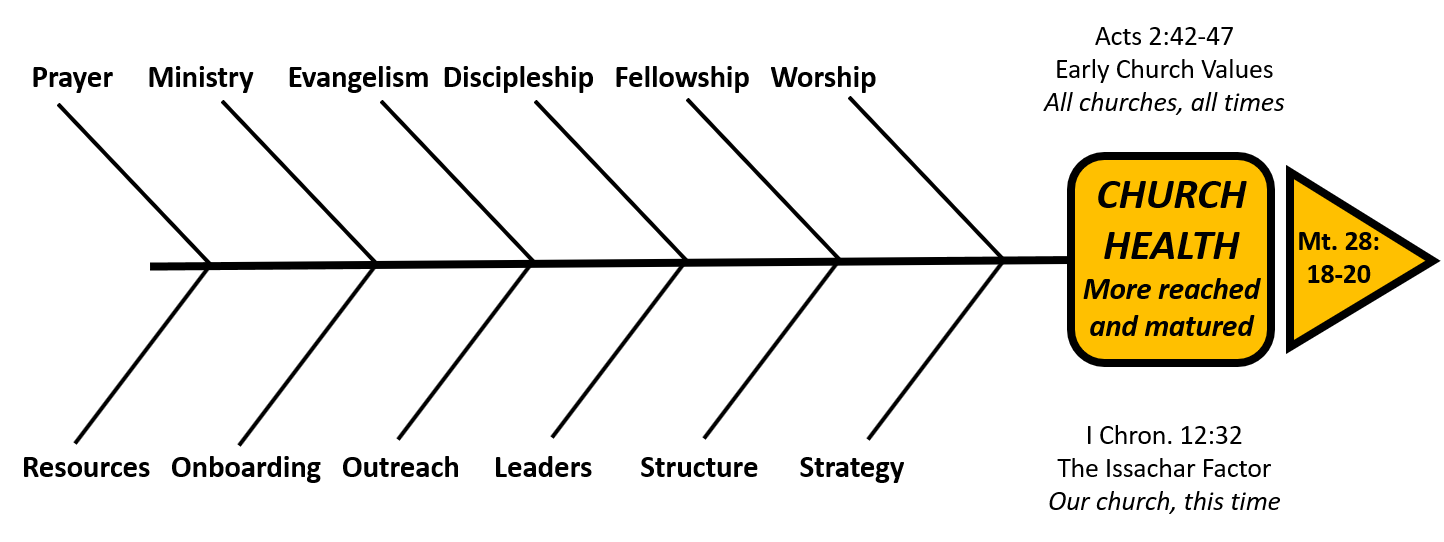 Fellowship
Church Health Survey
Fellowship Categories     		Questions 
Groups and Cliques			5 (cliques),11,233,59,95(groups)
Conflicts 				29,35,41,65
Bonded Relationships			47,53,71,77,83,101,107,125
Internal Focus				17,138
Accountability 			89,144
Community Perception		113,119,132,150
18
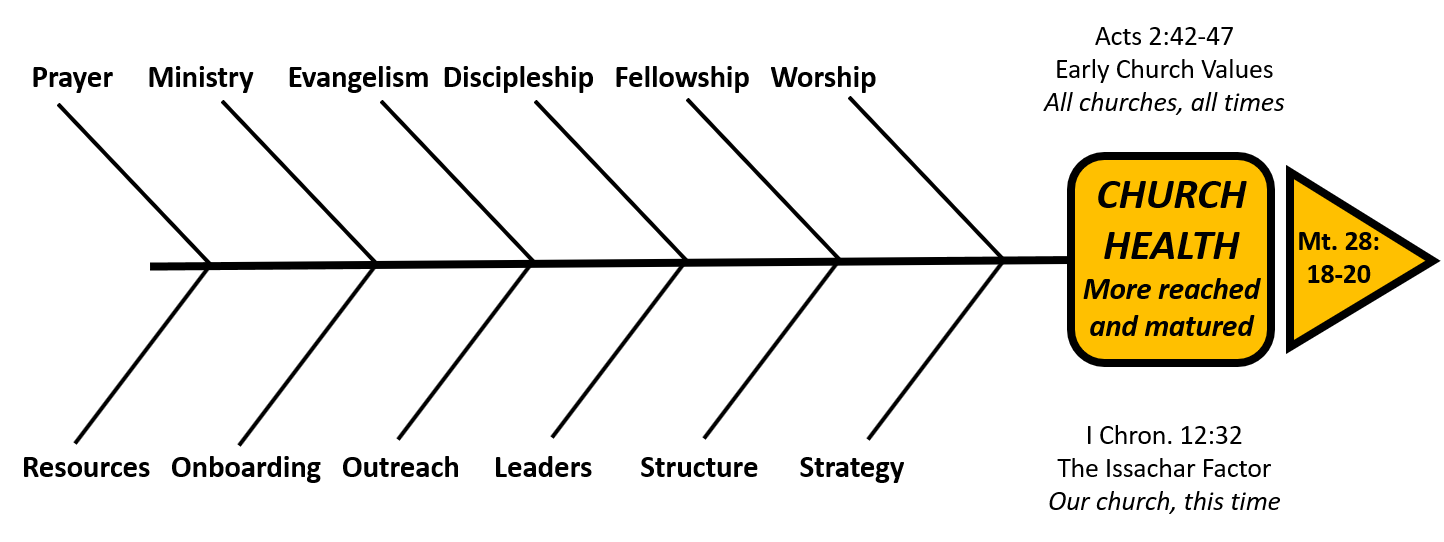 Fellowship
The Importance of Membership
I will seek to be a source of unity in my church.... 
there are no perfect pastors, staff, or other … 
members. But neither am I. I will not be a source
of gossip or dissension….
                              Signed _______________________
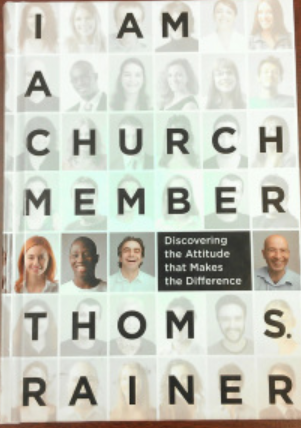 19
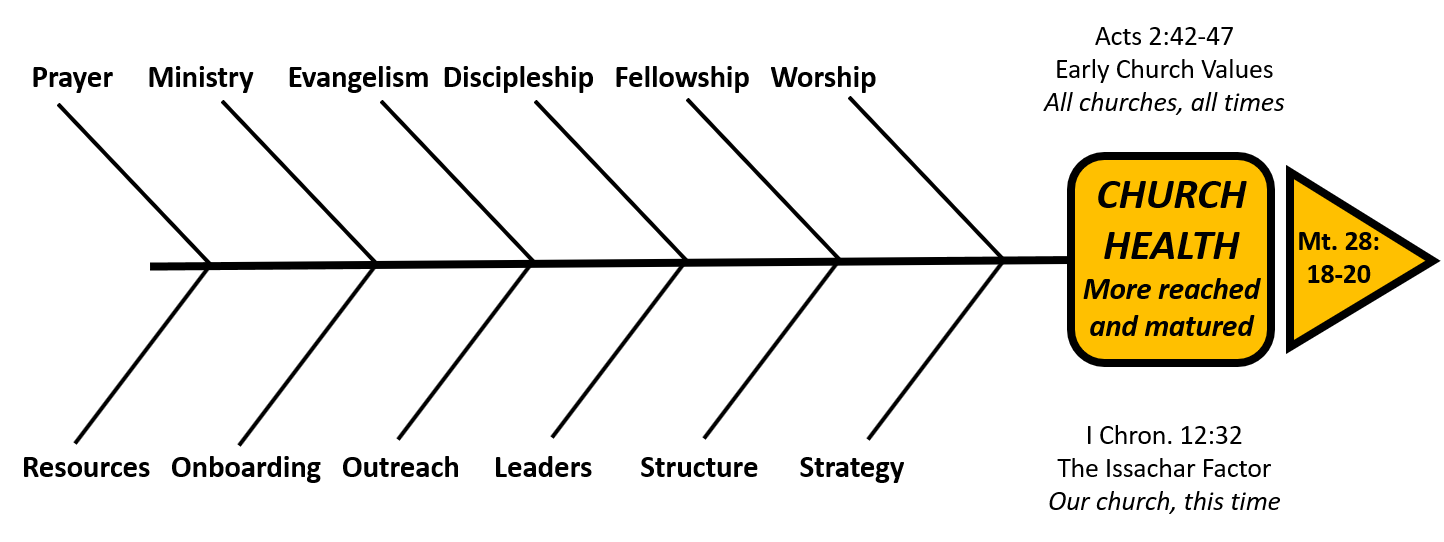 Fellowship
The Important of Leadership 
Conflict resolution Training
Understand the nature of conflict
Understand conflict resolution principles

Write a Matthew 18 policy: follow the steps including 
       removal from membership and fellowship as needed
	(see also Titus 3:10)
Demonstrate the grace and truth of conflict resolution
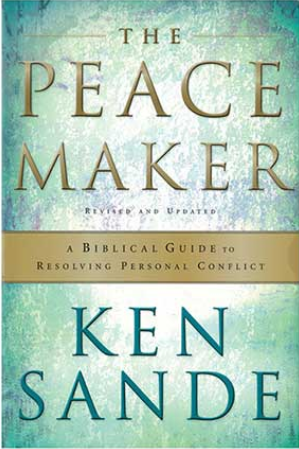 20
Fellowship: Conflict Causes
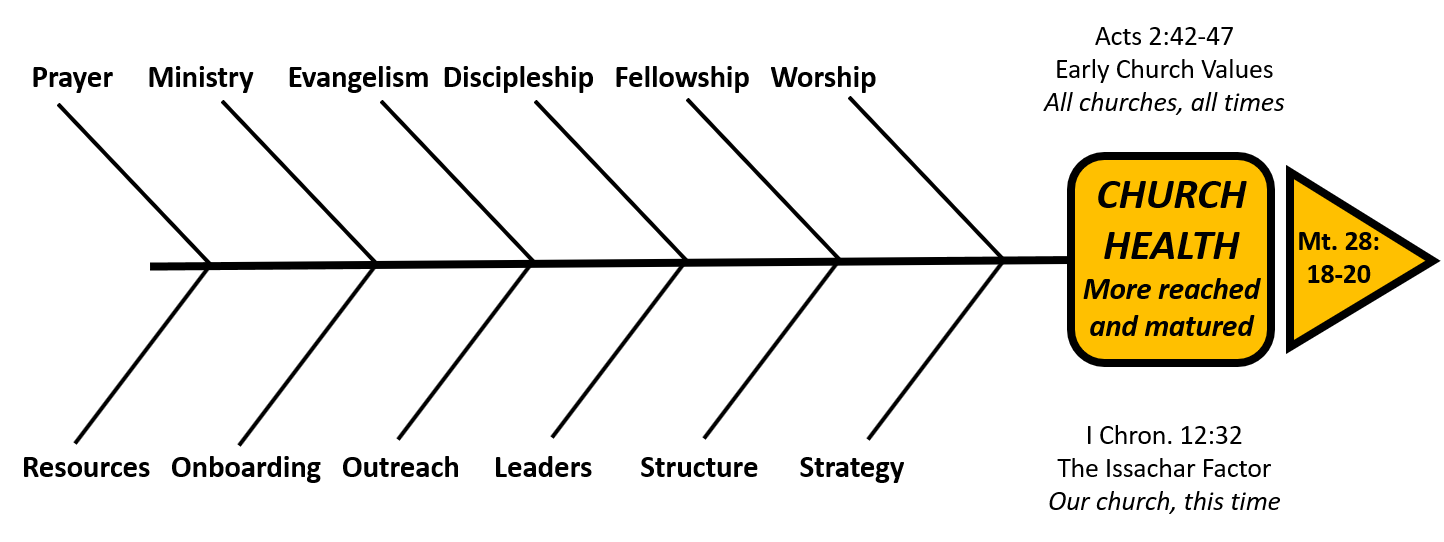 Unmet Need – perceived or real?
Misunderstood intention 
Unrealistic expectation
Sense of devaluation
Change
Fear
Unmanaged personality differences
Unmanaged generational differences 
Sin
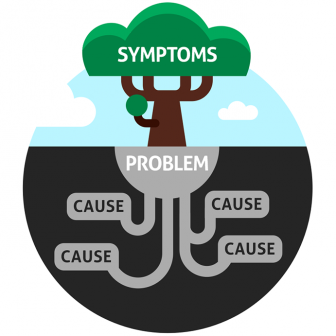 21
Fellowship: Conflict Responses
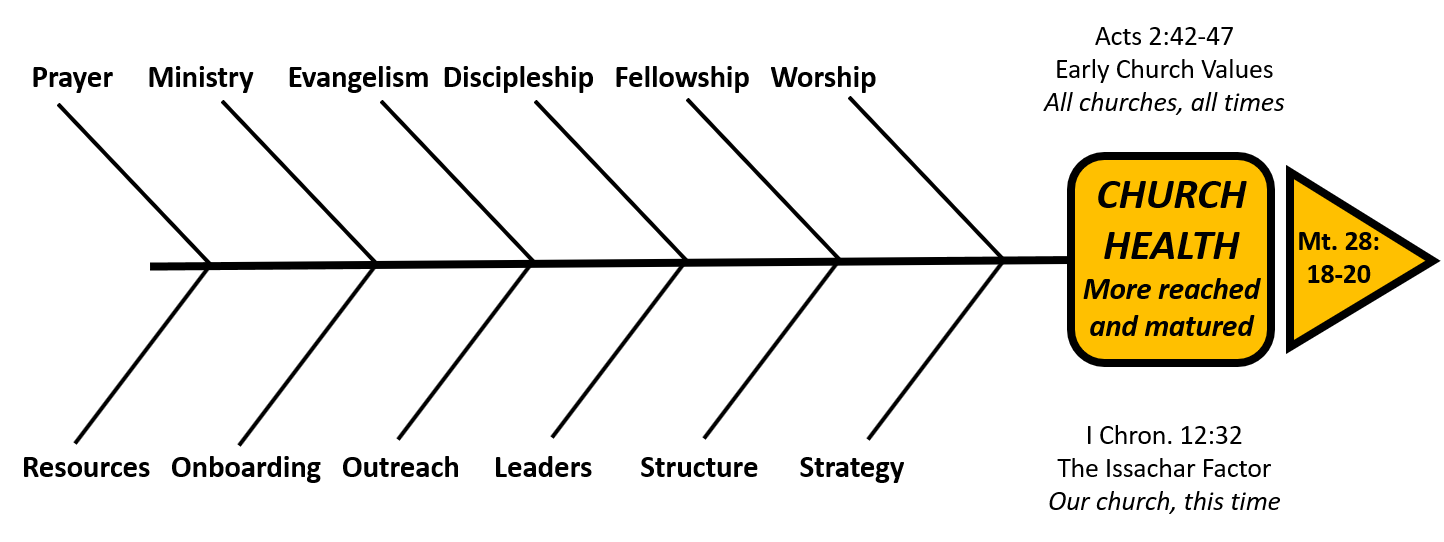 Some flee conflict – they will leave rather than experience conflict, but the conflict must be dealt with appropriately   (Stuffing)

Some yield to others and 
       “give in to get along”


Some seek to win the conflict
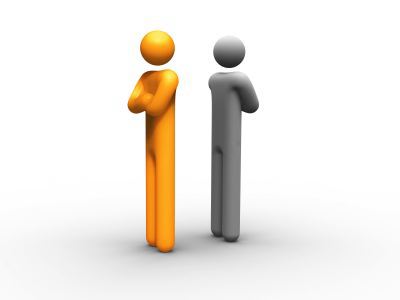 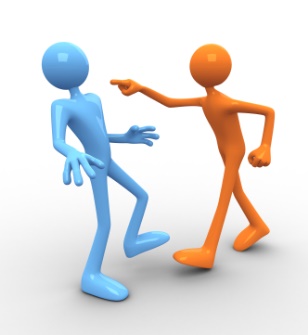 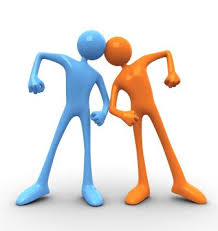 22
Fellowship: Resolving Conflict
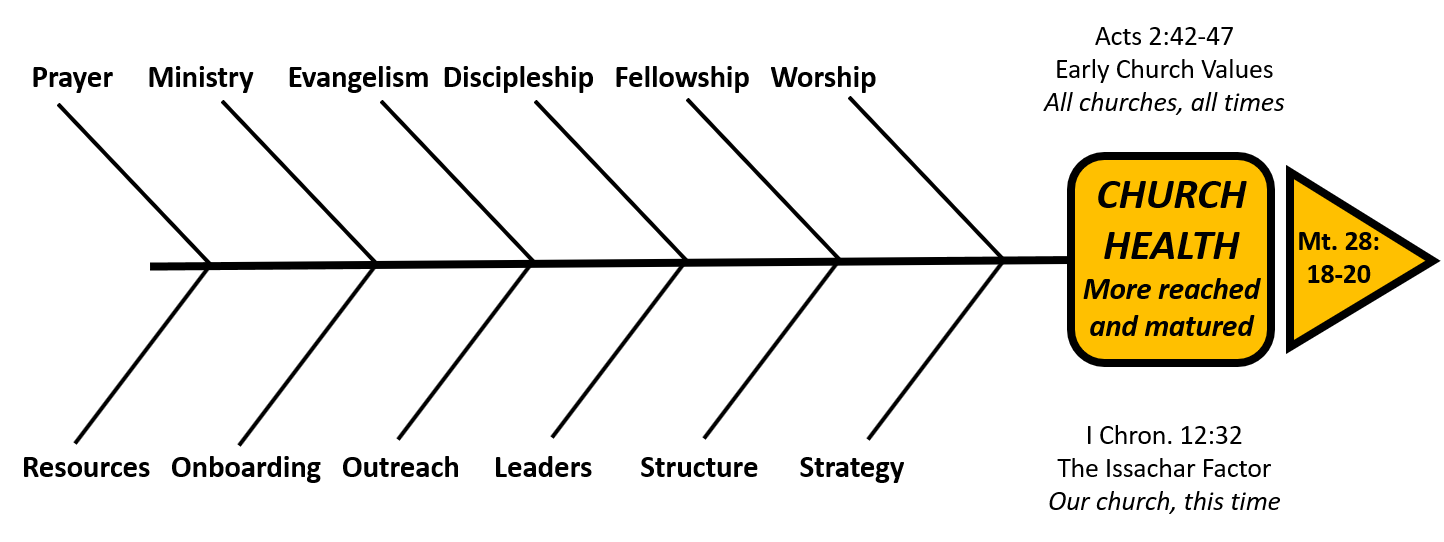 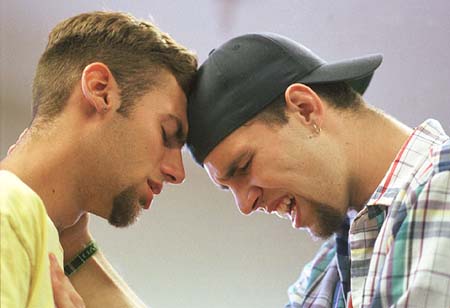 After diagnosis: Go to God in prayer and the Word!!! 

Use Scripture with the church: Matthew 5:21-24 and 18:15-20
 
Confession and repentance will likely be necessary

Resolution often requires replacement

May require replacing old structures and rules with new

May require new leadership
23
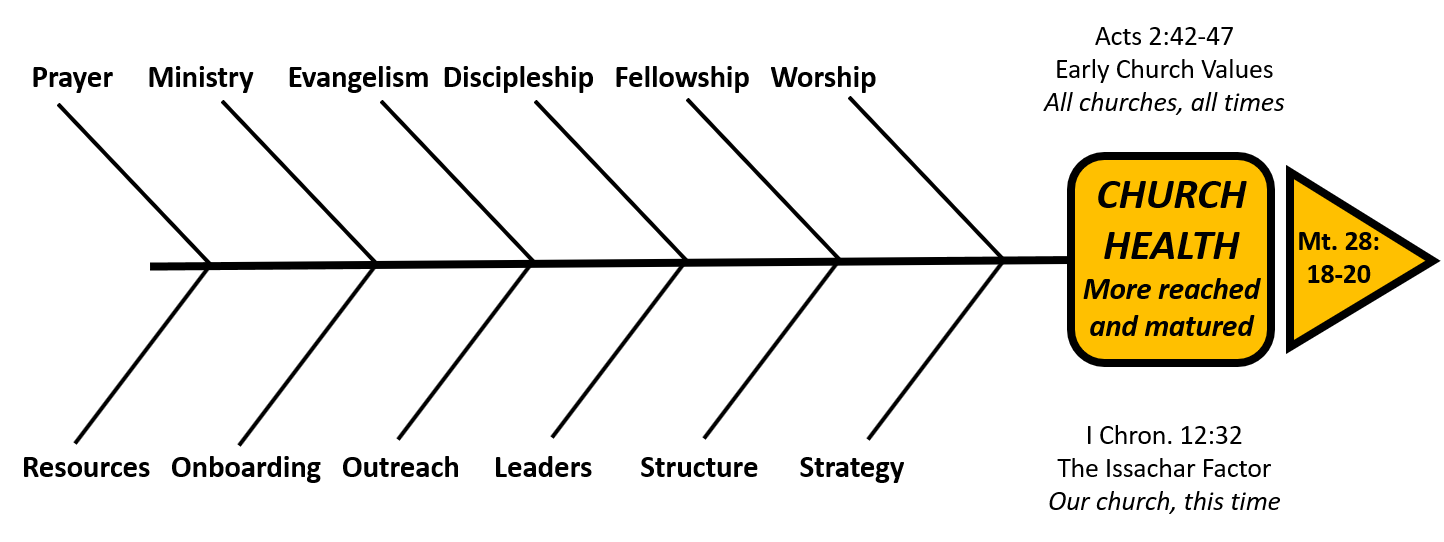 Fellowship: Resolving Conflict
Resolution may require discipline and accountability

Must replace the negative with positive  - serious issue
If not, doomed to repeat

Sometimes mutually agreed separation  may be the only possible action they will take 

e.g. Acts 15:36-41;  2 Tim 4:11
Paul and Barnabas over John Mark  

even godly people can disagree
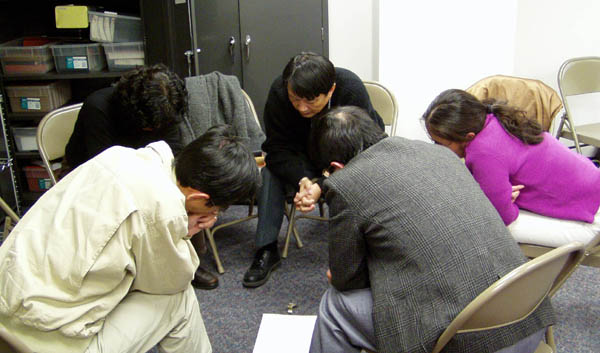 24
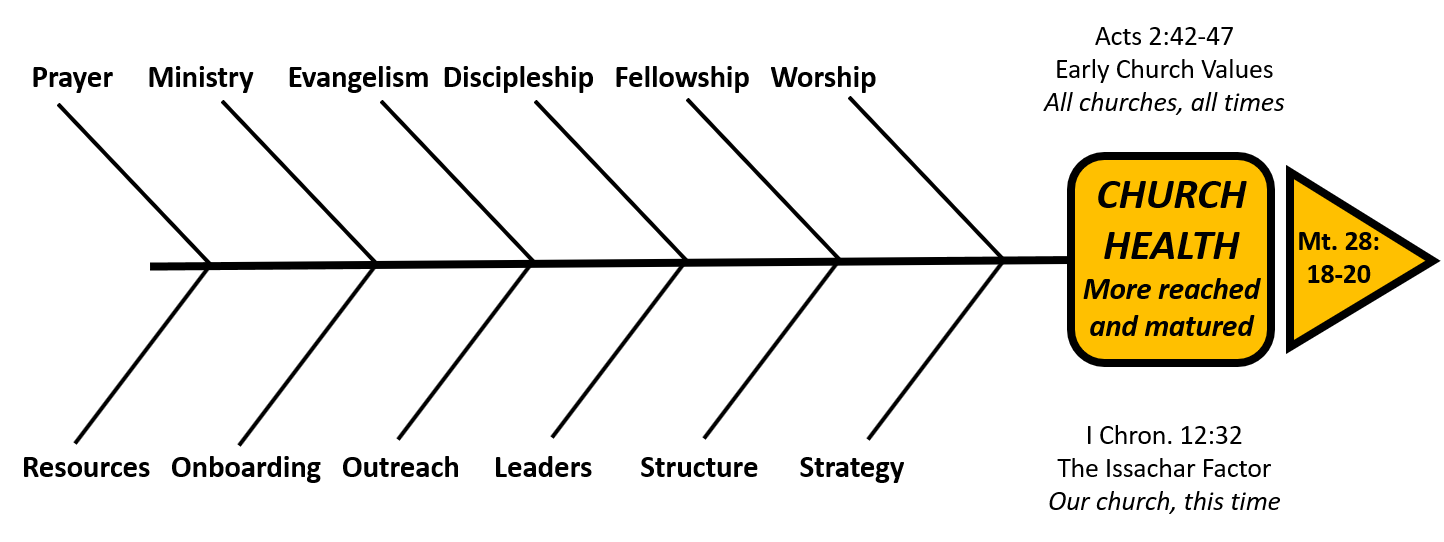 Fellowship: Conflict Consulting
Recognize this as a specialty
    (Also one of the most common needs)

 Assess your strengths 

 Consider denominational resources
	Example: EFCA North Central District

 Consider other resources
        e.g.  The Peacemaker  - Ken Sande
         The Alban Institute Levels of Conflict (next slide)
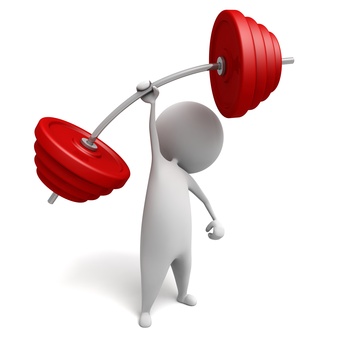 25
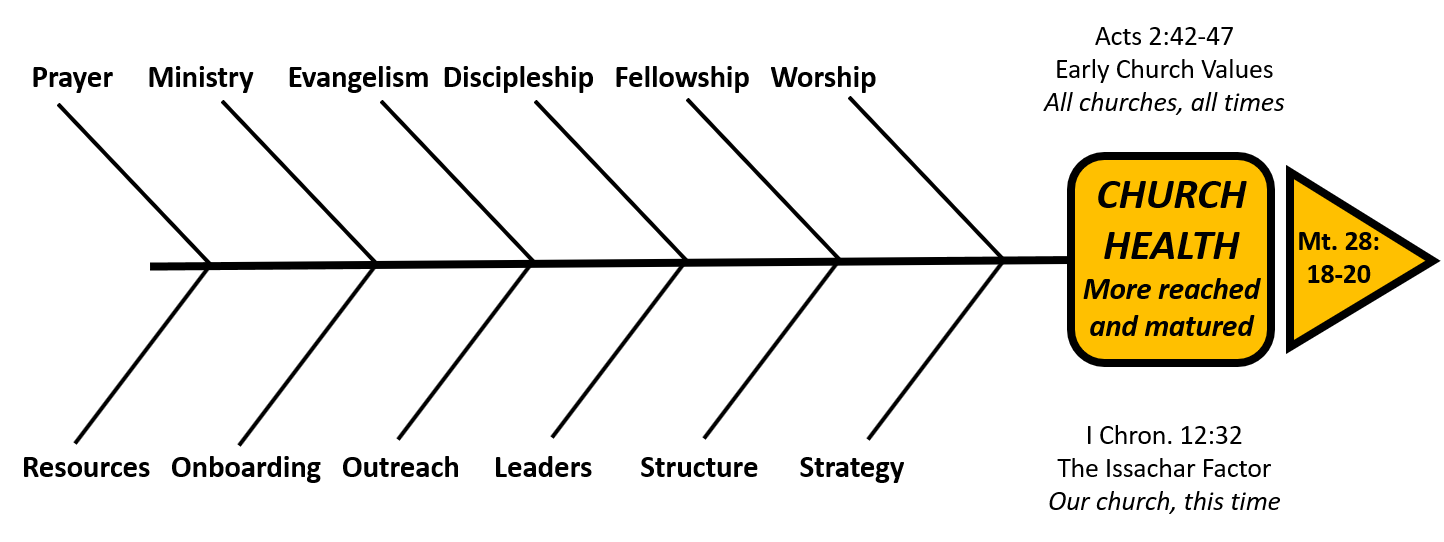 Fellowship: Conflict Consulting
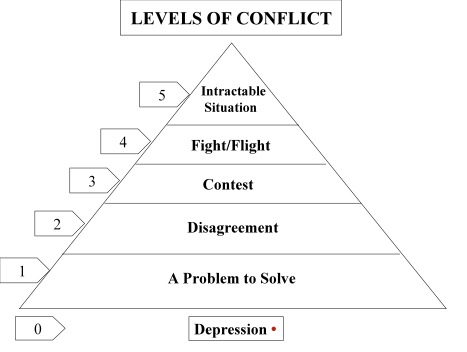 Understand
   (See handout)

Consider Skills

Get Training

Possibly:
     Make it a specialty
26
Session #4 Outline
27
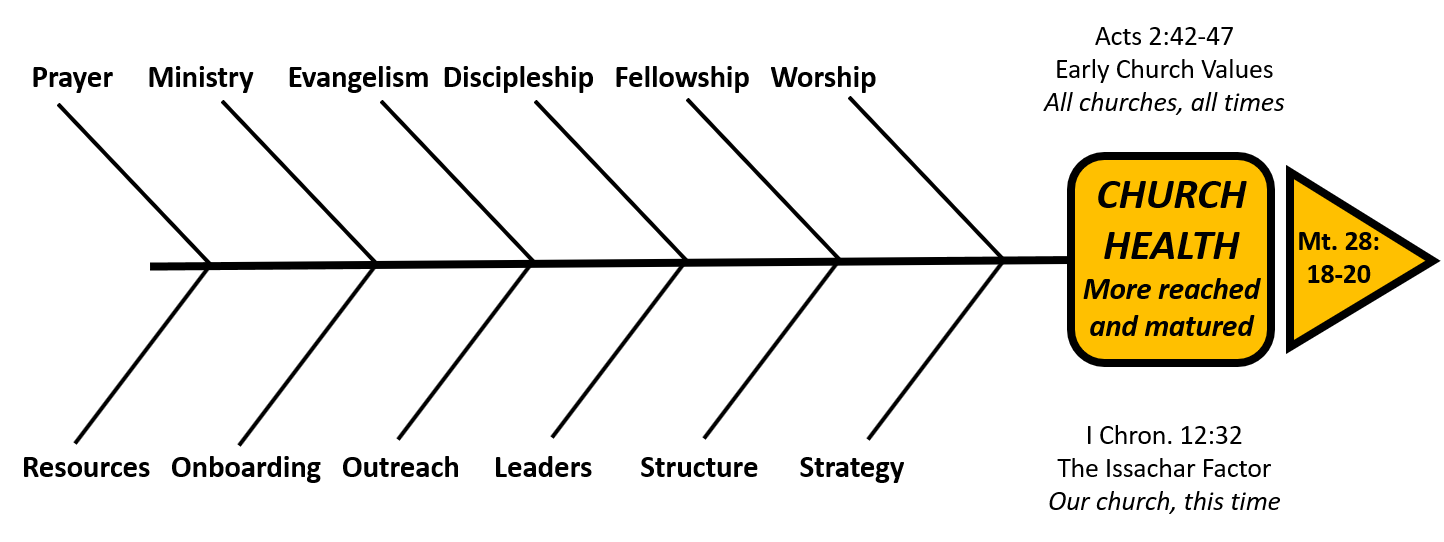 Discipleship
A Church Health Definition
Discipleship is... loving obedience. Jesus calls his disciples to follow his teachings through self-denial. This attitude of self-denial is not particularly popular today, but it was not popular during Jesus’ time either. Being a disciple of Christ, however, demands it.

 While discipleship is not a program, it can be encouraged through special mentoring relationships and training classes. New Christians should have the opportunity to learn how to study the Bible and how to develop a personal devotional life. Older Christians should continue to mature while lending guidance
28
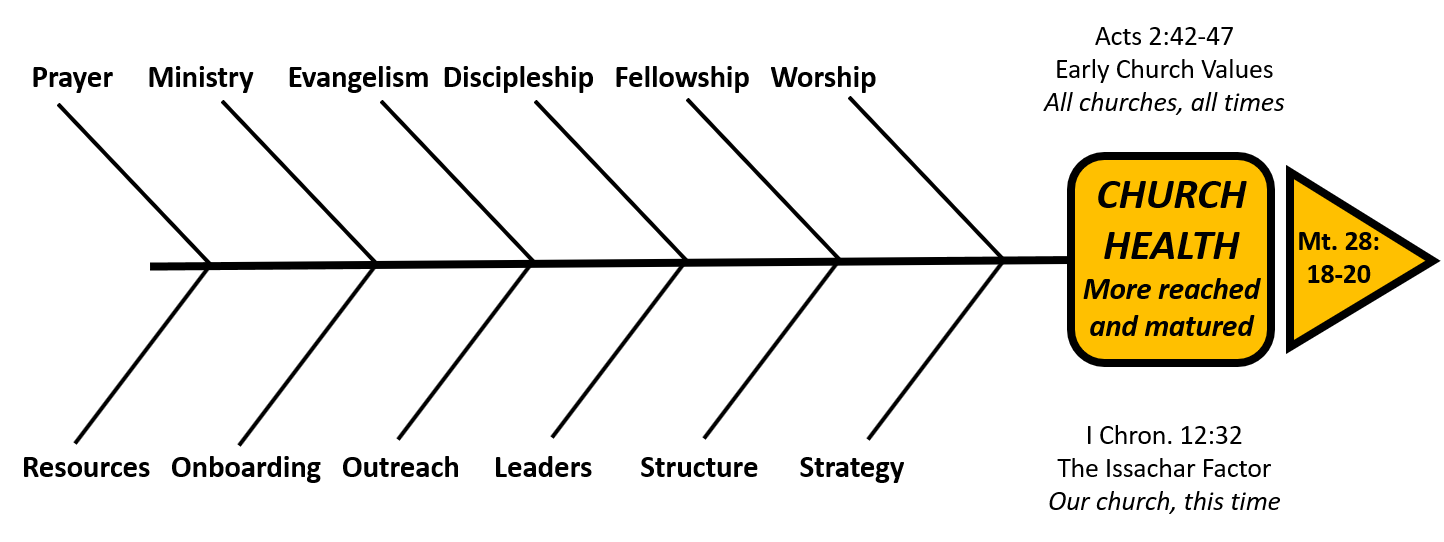 Discipleship
Standard Classification Format for this Component of Church Health
29
Discipleship
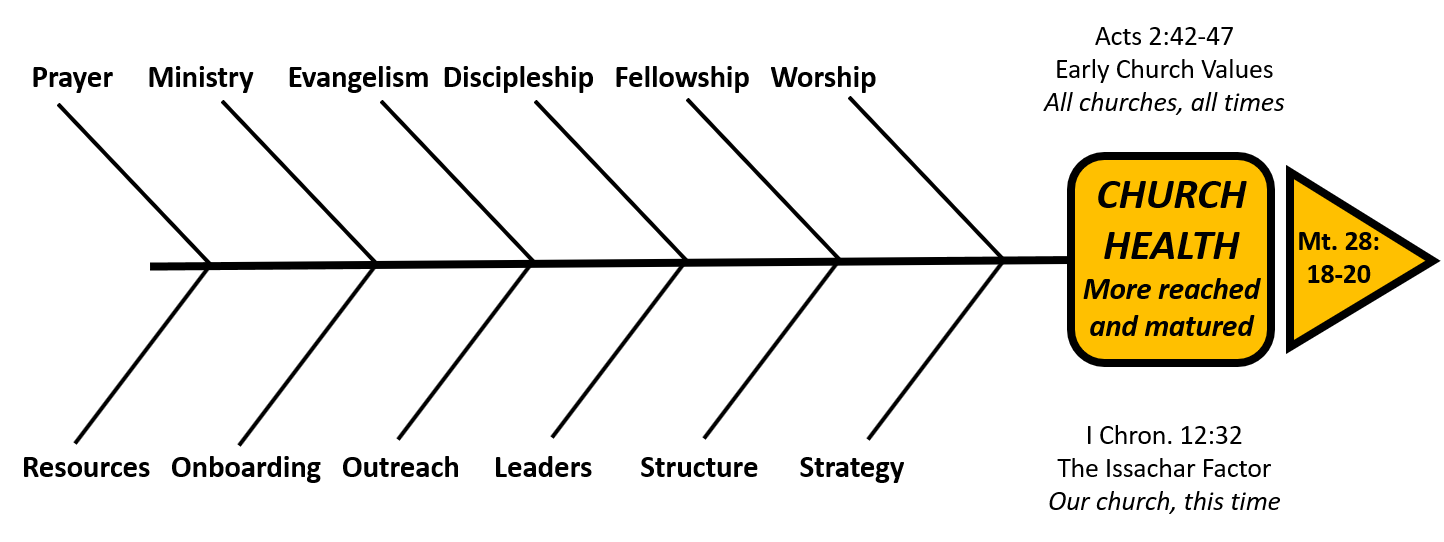 The Complimentary Component is Leaders and specifically 
    Leadership Development

Leadership Development (LD) is a sub-component of discipleship

Weak LD can lead to weak disciple-making and discipleship
30
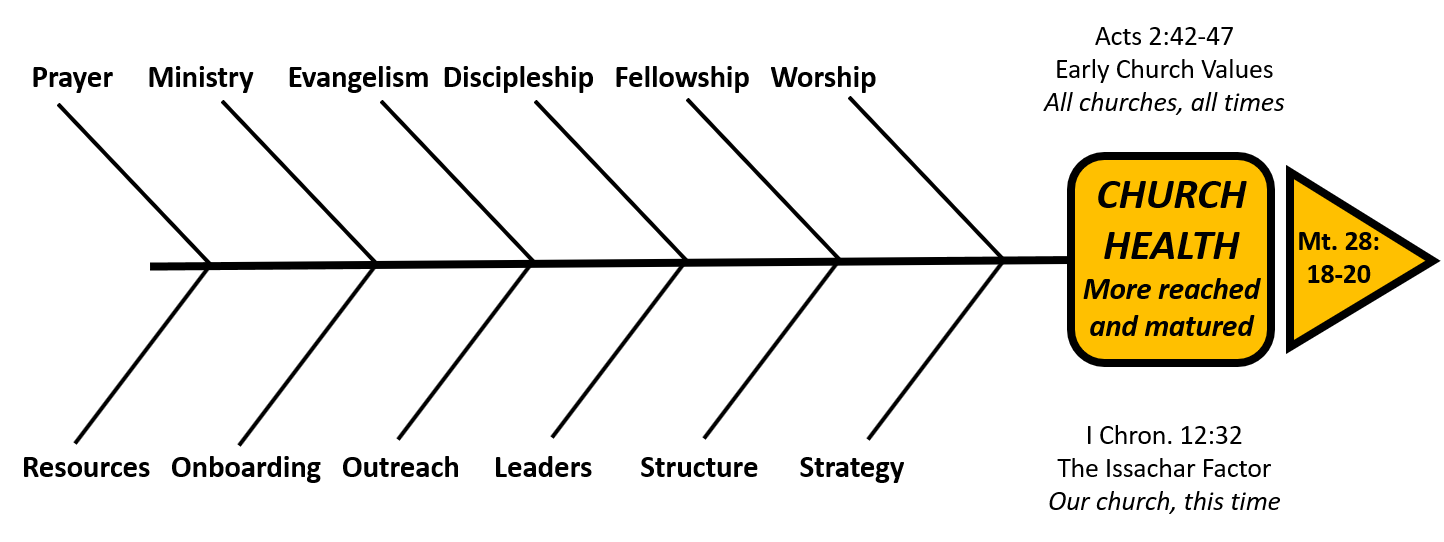 Discipleship
Church Health Survey
Discipleship Categories     			Questions
Personal Experience of Growth/Training	2,8,86,110,123,129,141
Children Training 				26
Programming Strength			14,20,38,68,74,80,92,98,116,135,147
Fruit of Training 				32,44,50,56,62,104
Intentional, focused, clear, simple
31
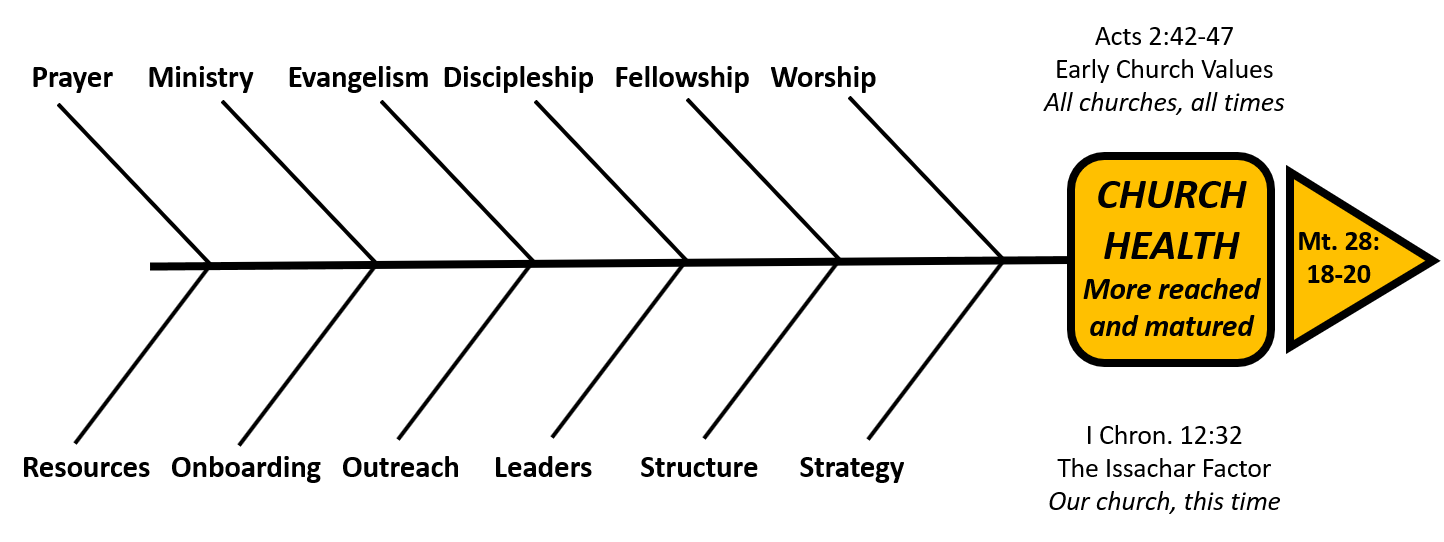 Missional Focus
Correct vs. an Incorrect Mission from Aubrey Malphurs 

The mission is to teach the Bible?
	• The mission is to take care of people?
	• The mission is to worship God?
	• The mission of the church is to serve? 
	• The mission is to feed the hungry?
	• The mission of the church is to keep 	everyone happy?

The mission is to make disciples!
“Go therefore and make disciples…”
32
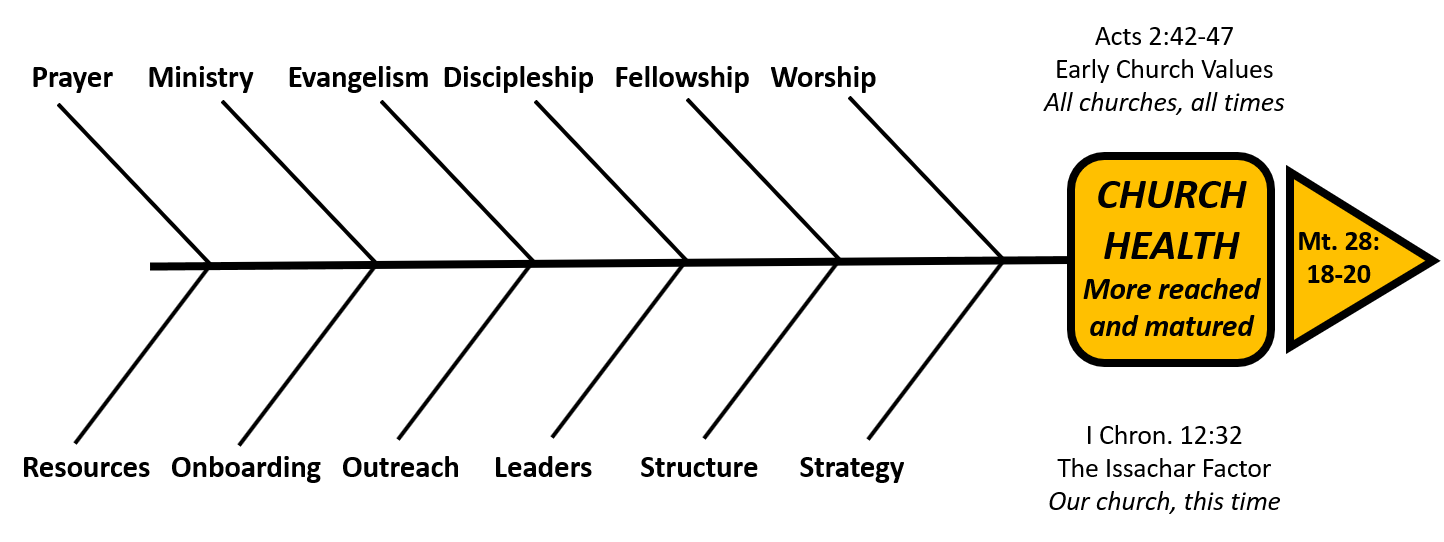 Discipleship
It is more than
teaching. It was 
with Jesus too: 
“ … appointed 12 
that they might be
with Him and that 
He might send them…”
Mark 3:14
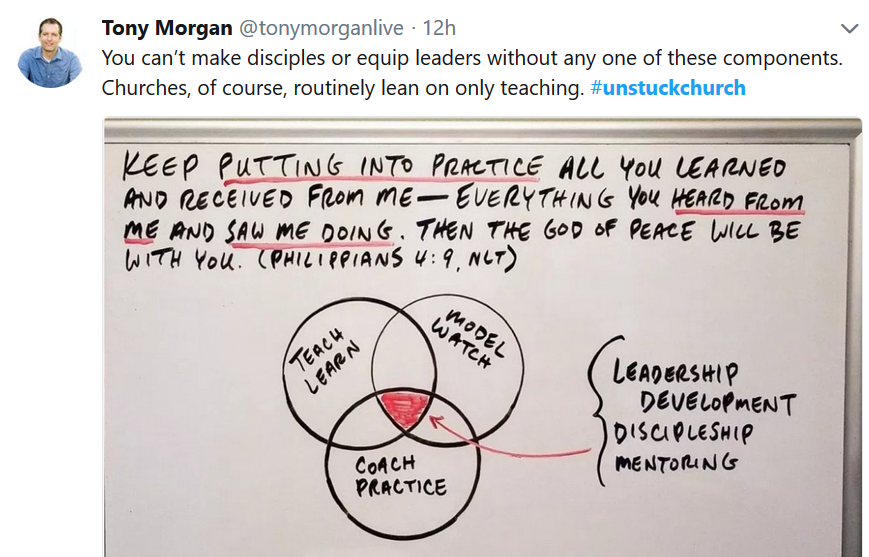 33
Discipleship
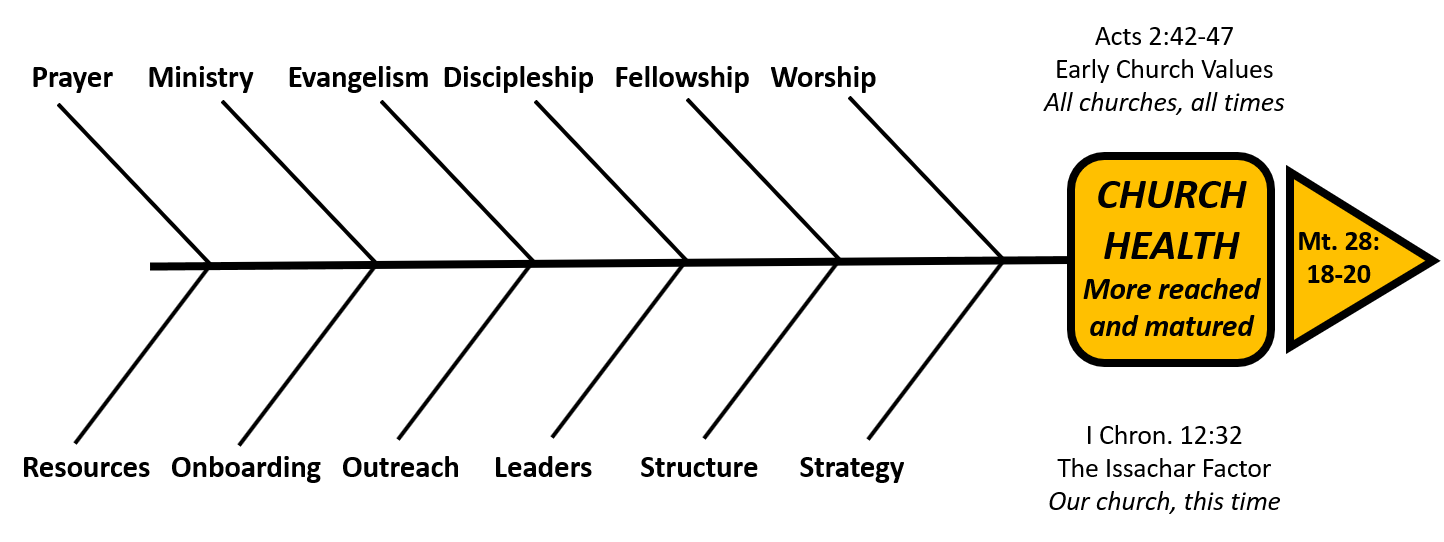 Five principles of making disciples
1. Develop an intentional plan with biblical core competencies and outcome goals: Who, What, How
2. Work one on one (mentor) and/or in small groups
3. Start immediately upon conversion
4. Particularize the approach
5. Accept a slow process
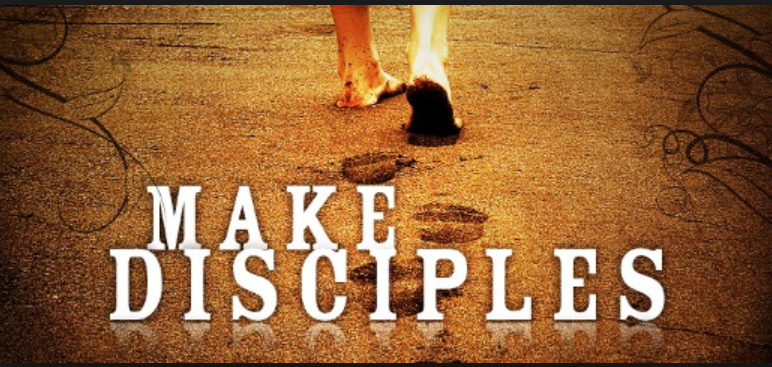 34
Disciple-Making Who?
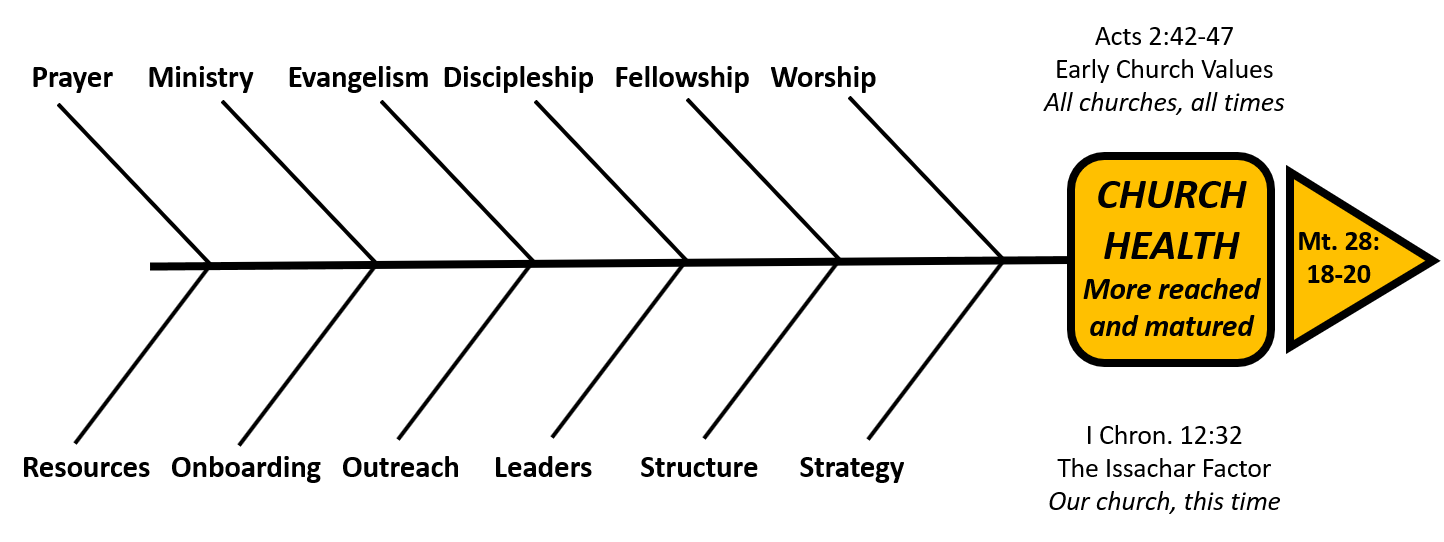 Children: Pre-School, Elementary, Etc. 

Students: Middle vs. Sr. High

Young Adults through age________

Adults

Adult Leaders
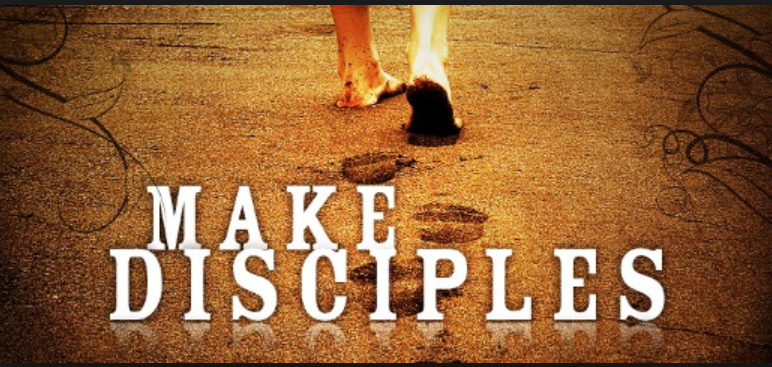 Disciple-Making Methods/ How?
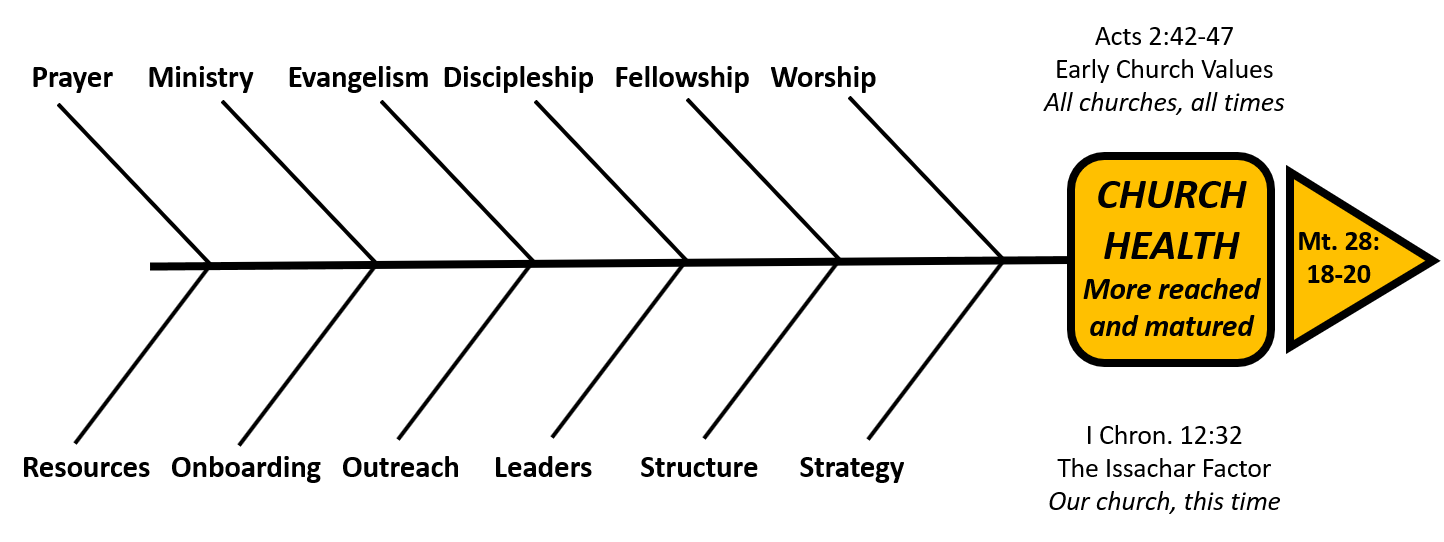 Organic as God Leads? Will likely fail

Be Intentional: Design and Plan 

Groups? Adult Ed. S.S. ?  

One-on-one?

Groups Methods: Rotation frequency?
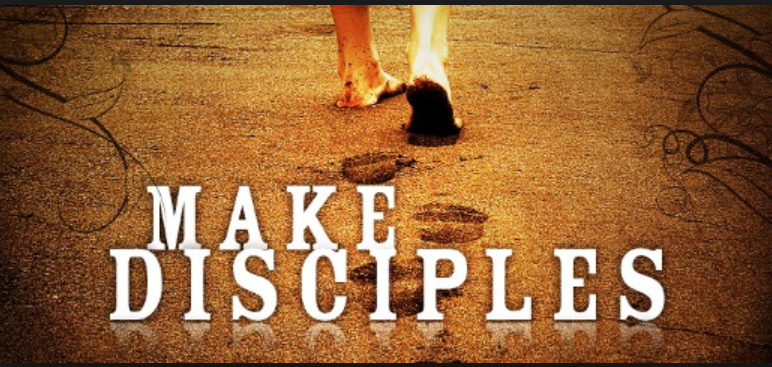 Disciple-making
Groups: Define the Term Broadly
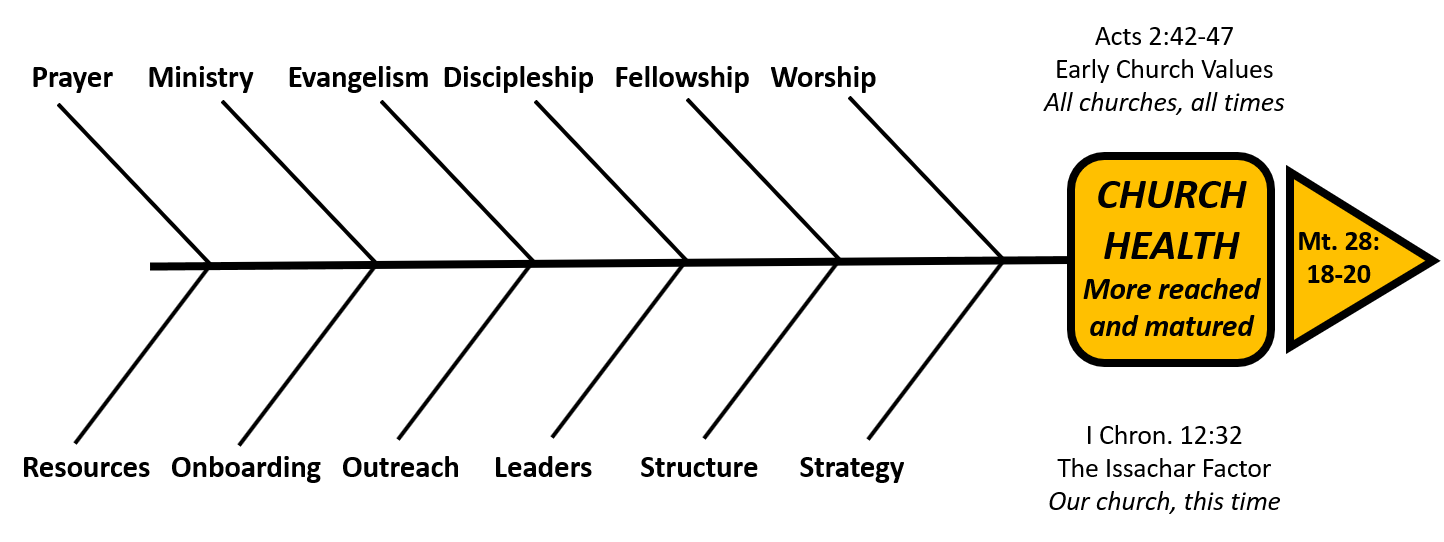 S. School or ABF (Adult Bible Fellowship) 
     on site

Small Groups in homes (facility multiplication)

Specialty Groups
	- Divorce Care
	- Grief Care
	- Men
	- Women
	- Recovery
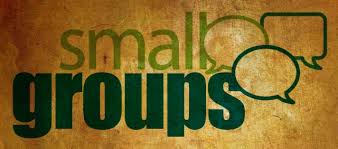 37
Disciple-making
Groups: Define the Term Broadly
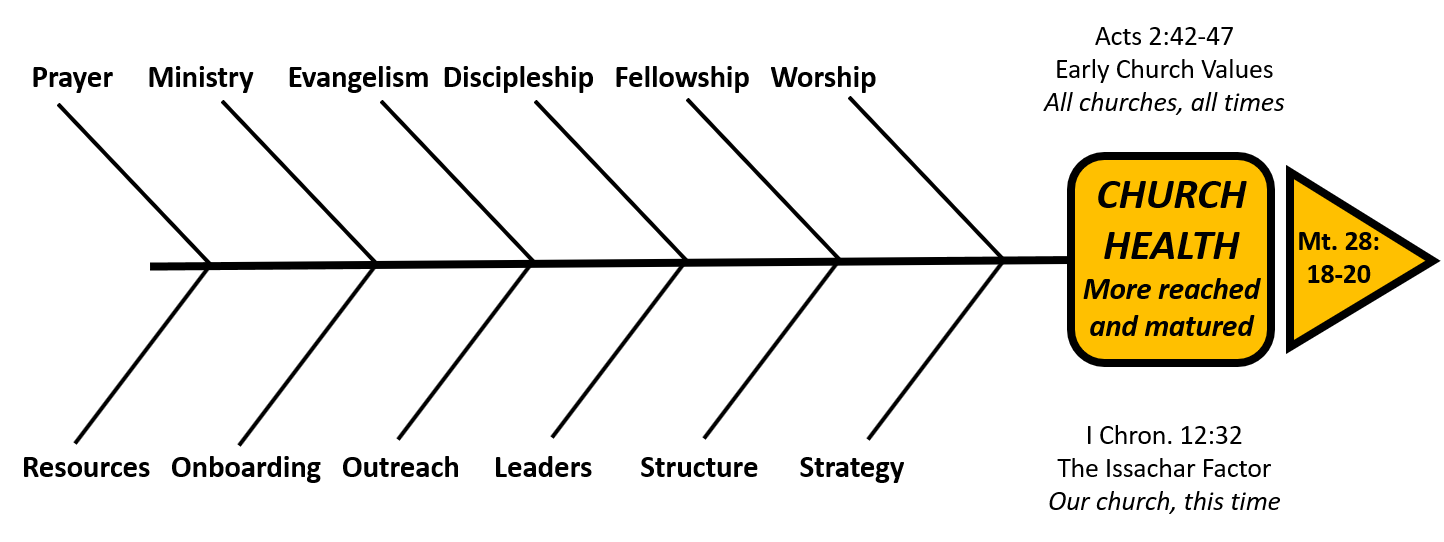 What is each group’s purpose?
	- Fellowship, training, discipleship
	- Recovery, evangelism, assimilation
How does that fit the church mission?
How do we define a disciple?
How do groups help us make disciples?
How do we do curriculum planning?
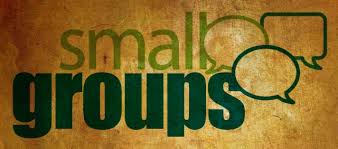 38
Disciple-making
An Intentional Tool
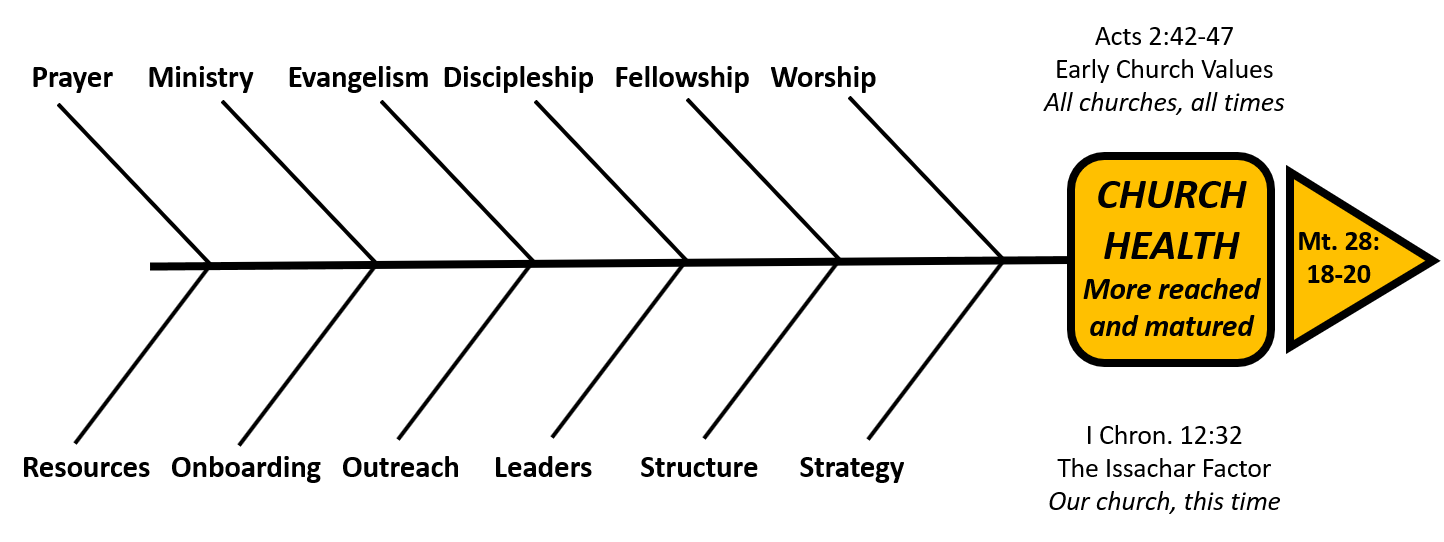 “To have a simple church, you must design a simple 
disciple-ship process. This process  must be clear. It
must move people toward maturity. It must be 
integrated fully into your church, and you must get 
rid of the clutter around it.”    Rainer/Geiger  p. 26

Simple Church Process Design Survey  - Handout
http://ericgeiger.com/process-design-survey/#.UyNdj4XEQqg
Group process to answer with as much consensus as possible 

Result: Score relative to others
	CLARITY - MOVEMENT - ALIGNMENT - FOCUS
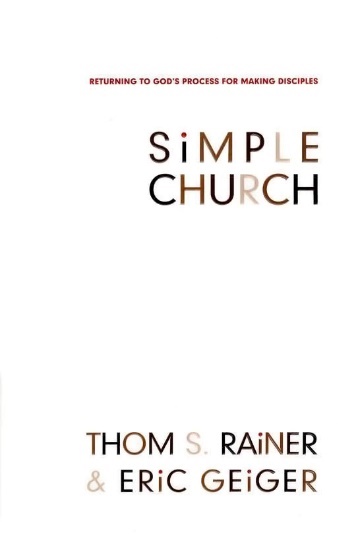 39
Disciple-making
An Intentional Tool (cont’d)
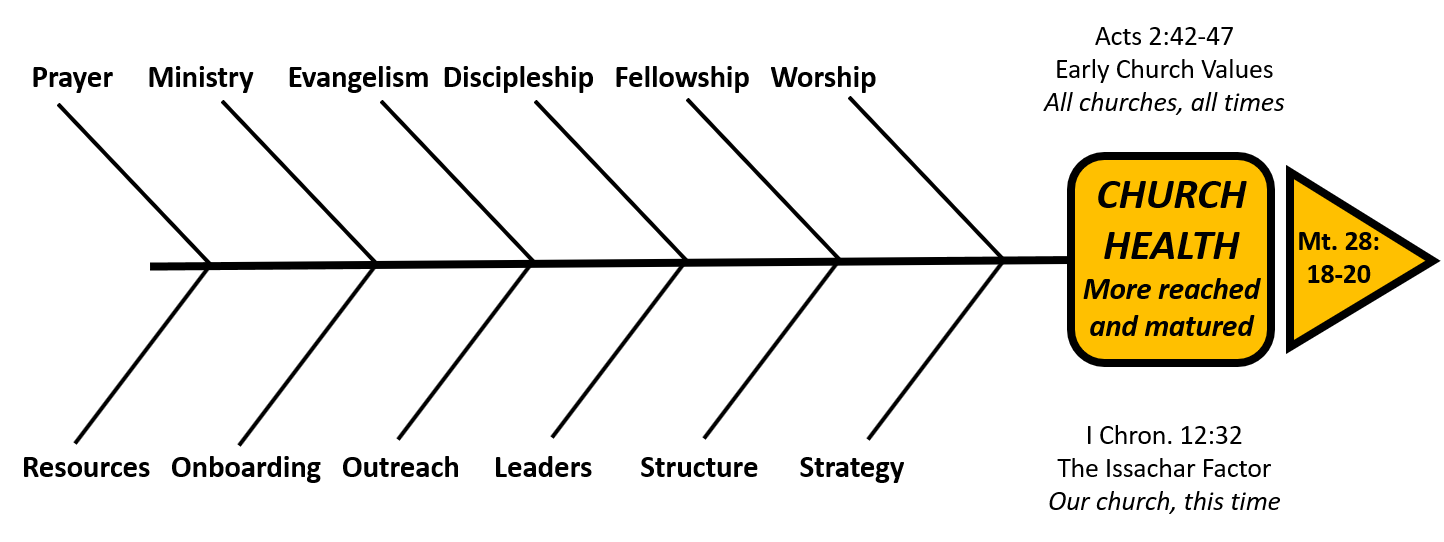 1. Clarity - Design a simple process

2. Movement - Place current programs in the process

3. Alignment - Unite all ministries around the process

4. Focus - Eliminate things outside the process
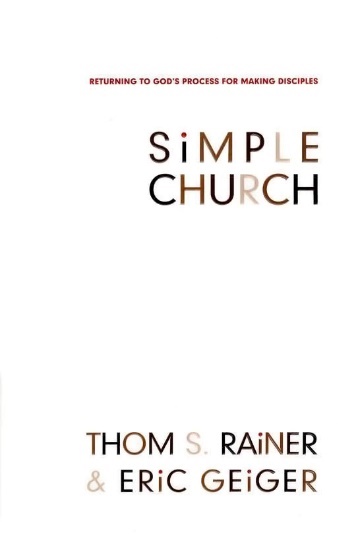 40
[Speaker Notes: This approach is based on research by Thom Rainer & Eric Geiger, who discovered a 4-step process shared by disciple-making churches: 

Clarity – Design a simple process on a blank sheet. Don’t threaten anyone with change, just discuss and clarify what a disciple in your church should look like, and what steps they might go through to get there. There should be clear steps to the process (such as the examples given on the “Discipleship Process” slide).
Movement – Implement the process by choosing one existing churchwide program for each phase of the simple process. The pain of transition may begin here. You may need to change the focus of some of the programs to better fit the process steps.
Alignment – The rest of your ministries must be strategically aligned around the same process. In other words, every ministry should be a self-contained discipleship program based on the plan you developed in step 1.
Focus – This is where the most painful change happens. It involves eliminating programs or events that do not fit the discipleship process. Tradition may need to be sacrificed for the process to work. A cluttered, busy church is an ineffective church. Activity does not mean productivity.]
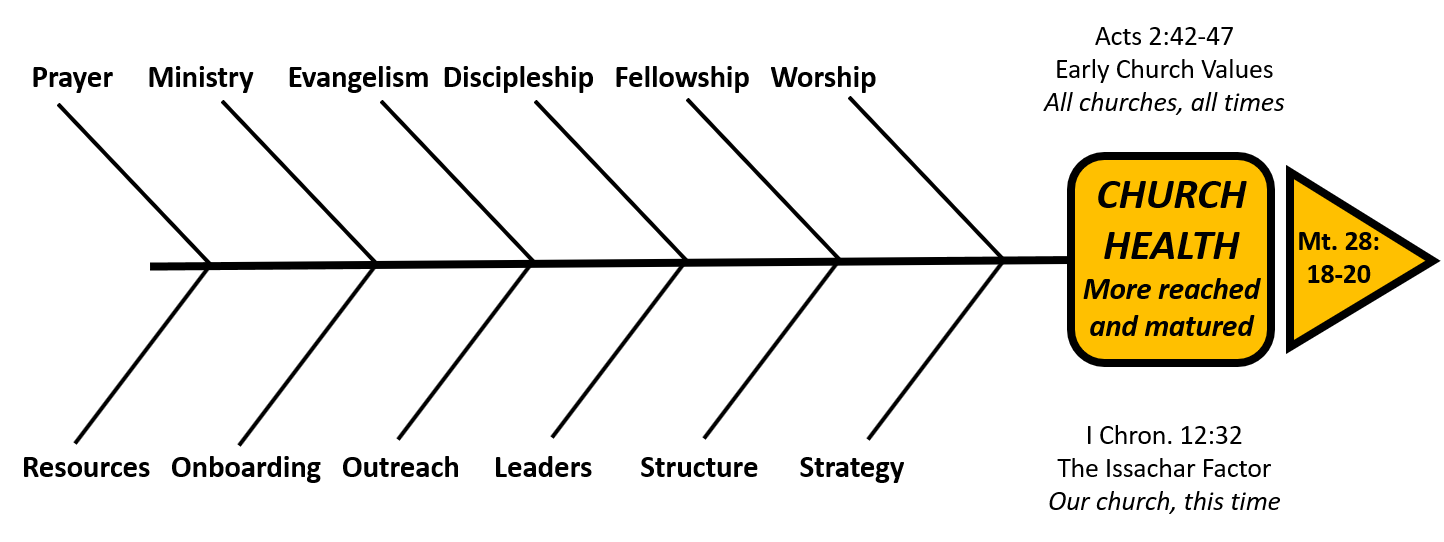 Disciple-making
Sunday School
Is our Sunday School a barrier or help?
Does it need revitalization?
What does revitalization look like?
Who will lead revitalization?
Do we need to transition to elimination 
        (see Simple Church Focus criteria?)
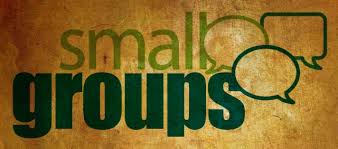 41
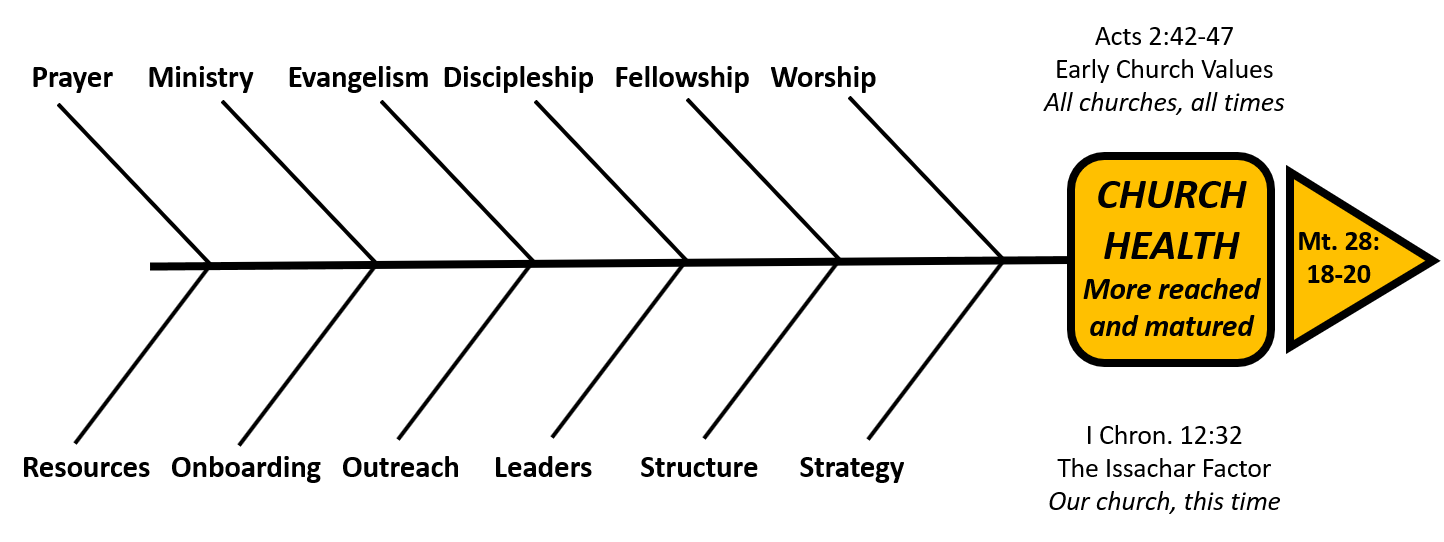 Disciple-making
Groups: Participation % Guidelines
McIntosh 		7 for every 100 adults 					(70% +)

Larry Osborne 		80% (Sticky Church)

Tony Morgan 		Adults and Students 					     incl. S. School
	    			> 56% is above avg.     
				< 46 % is below avg.
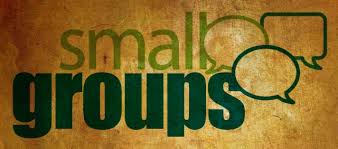 42
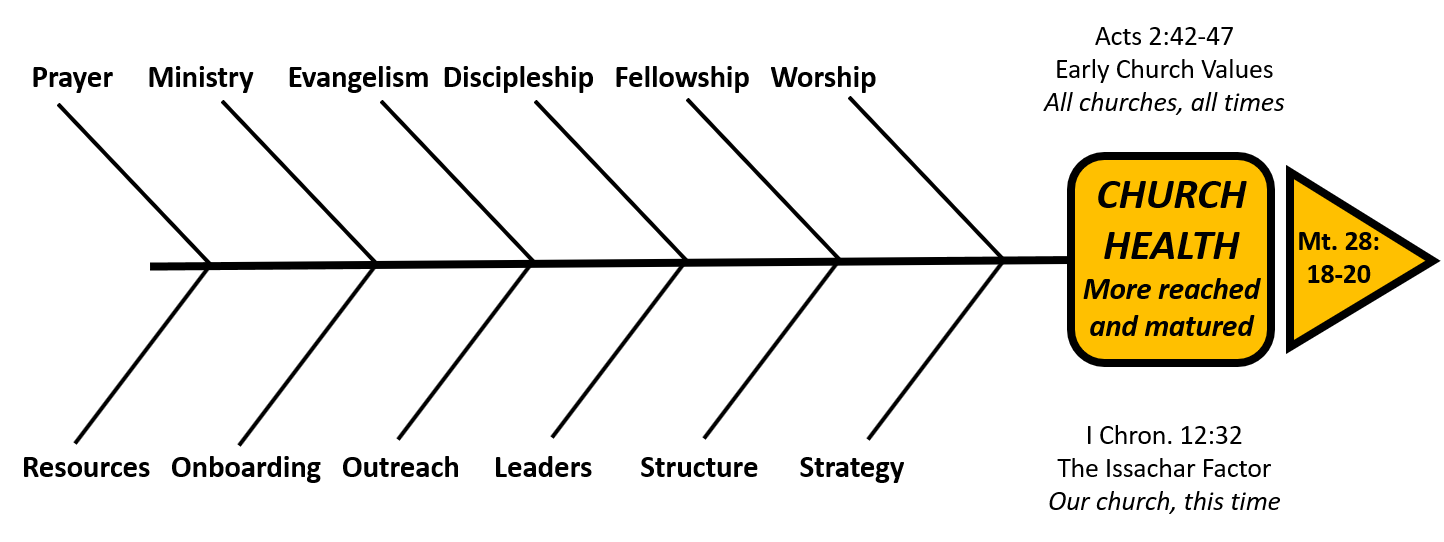 Disciple-making: What?Age Appropriate
What is a mature disciple? Example from one church
We will measure maturity by these Biblical characteristics:

1. Settled about their salvation and relationship with God

2. They are secure about their identity in Christ

3. Devoted to God’s purposes for their lives and His church.

4. Freed from bondage to besetting and life-dominating sins.

5. A relationship with and are reliant on the Holy Spirit
Disciple-making: What?
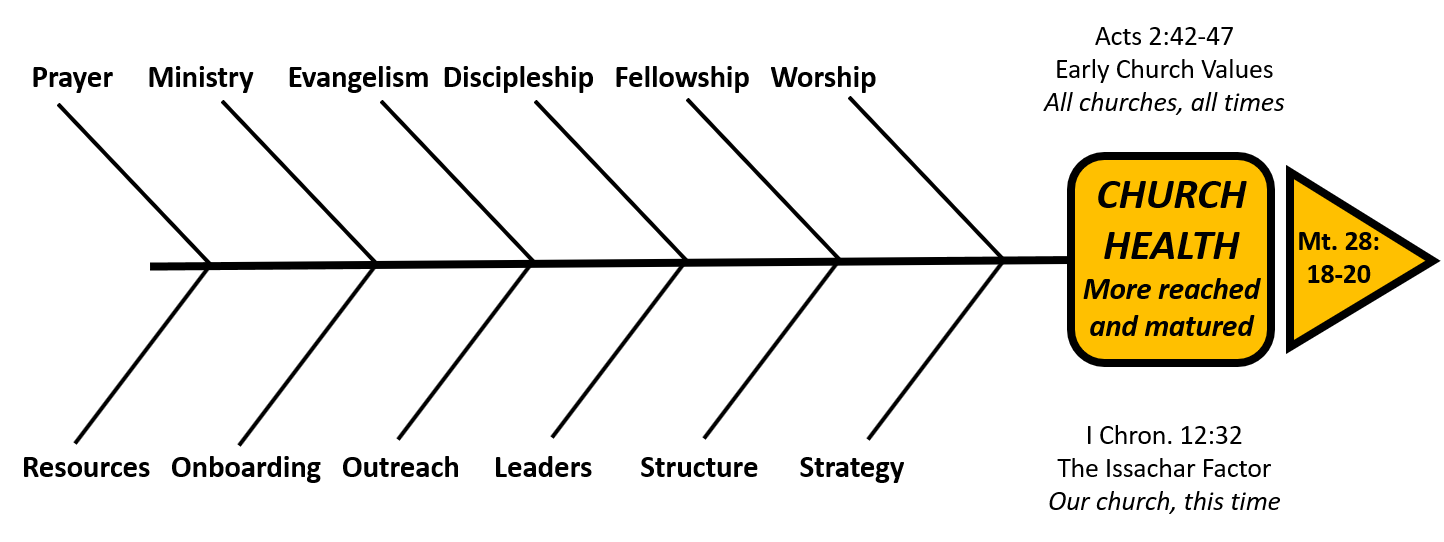 What is a mature disciple? Example from one church
We will measure maturity by these Biblical characteristics:

6. They have begun the regular practice of basic disciplines:
	- Spending time in God’s Word
	- Practicing a life of prayer
	- Participating in fellowship with other believers
	- Practicing proportional giving and generosity
	- Sharing their faith with others

7. They are experiencing ongoing spiritual transformation

8. They are able to help others with their spiritual walk

9. They are an example for others who want to follow Jesus
Disciple-making: What?
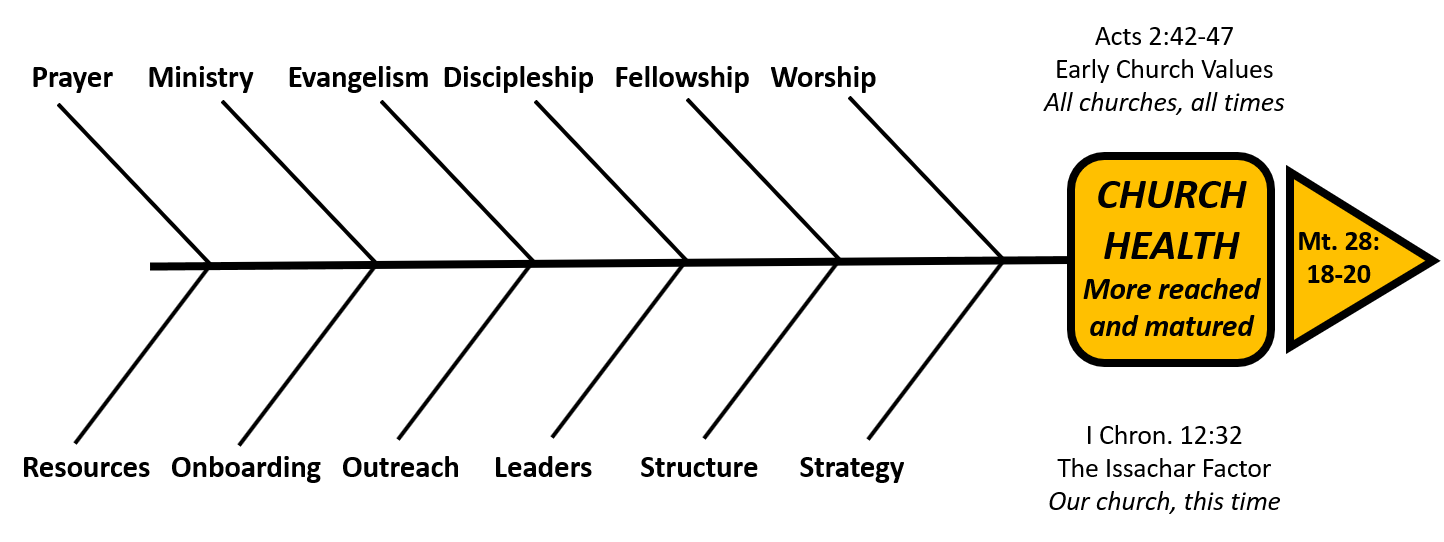 What is a maturing disciple? Example from my pastor July 6, 1980

A disciple is a learner -  6 Marks

Puts Jesus first and takes steps to do so. Lk 9:23; Rom 12:1-2
Continues in the Word of God. Jn 8:31; Jas. 1:22-25
Has consistent daily devotions and prayer life. Eph 6:18; Jn 15:5-7
Serves other believers. Gal. 5:13
Identifies with Christ and actively shares faith. Mt. 5:16; Col. 4:6
Growth in the first five areas above. 2 Pet. 1:8
Disciple-making: What?
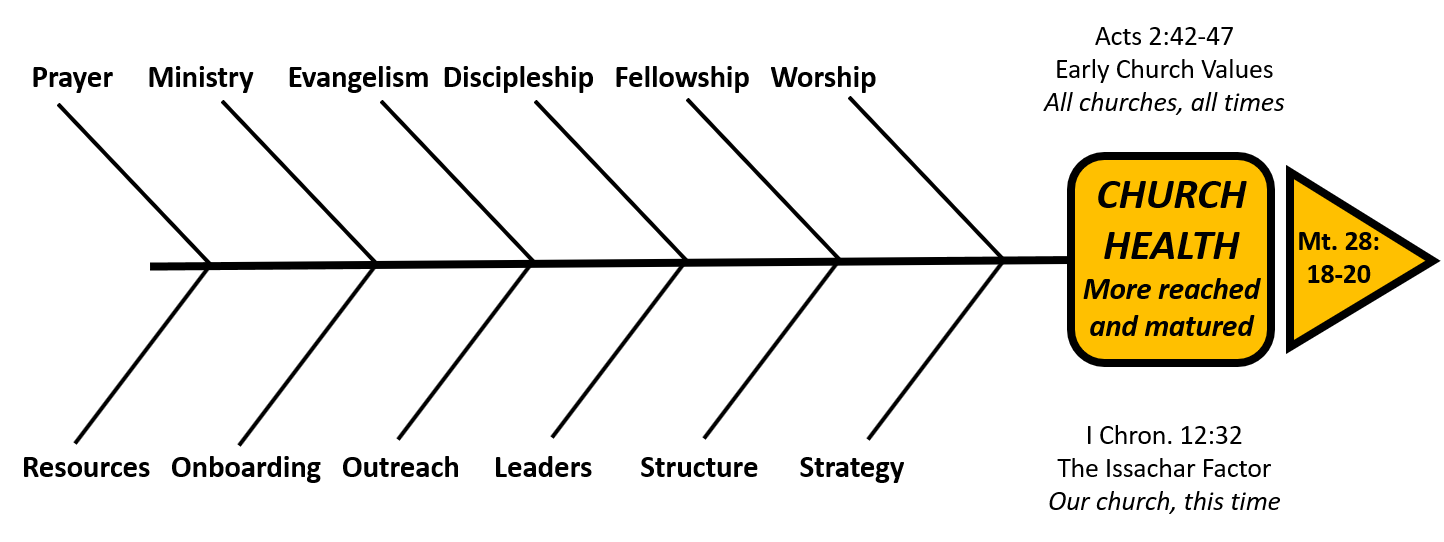 Use disciple-making content to improve all organic health
EXAMPLES:
	Reinforce importance of Worship
		Use some sermon-based lessons
	Reinforce membership and fellowship disciplines
		train in conflict styles and biblical reconciliation
		training in our church’s Mt 18 policy
Disciple-making: What?
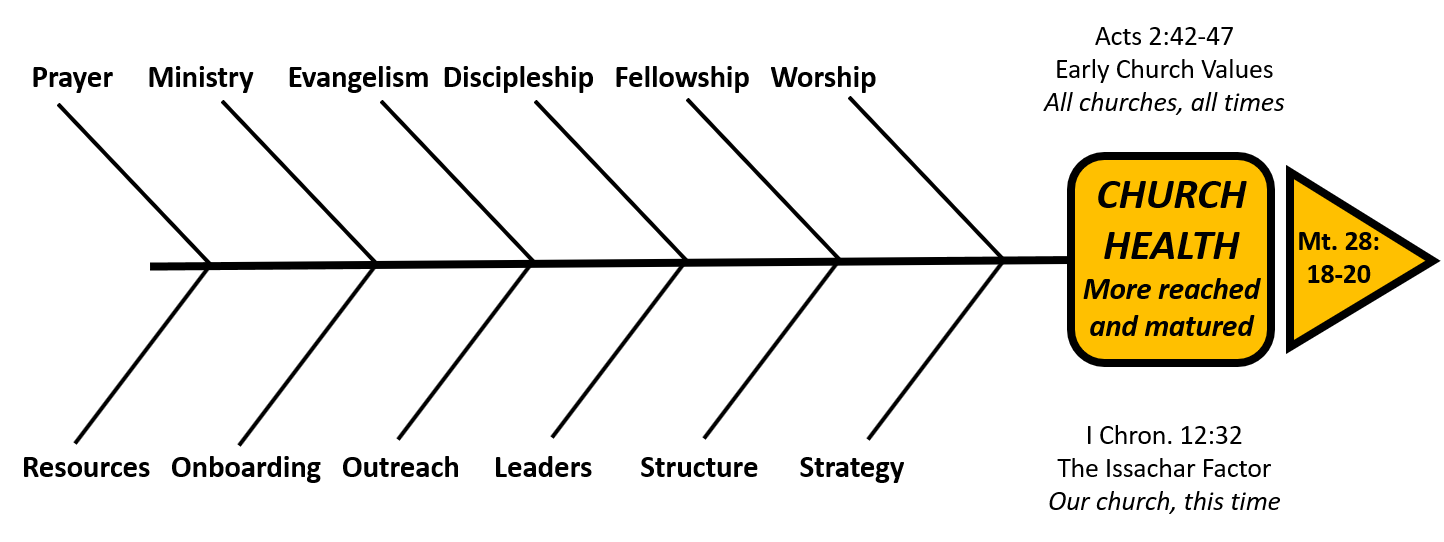 Use disciple-making content to improve all organic health
EXAMPLES:
	Train in how to share your faith
	Train in discovering your ministry and serving
	Train in prayer methods
	Practice praying for non Christians
	Train in and practice Outreach 	
	Train in practicing personal financial stewardship Acts 2:44-45
Questions / Comments
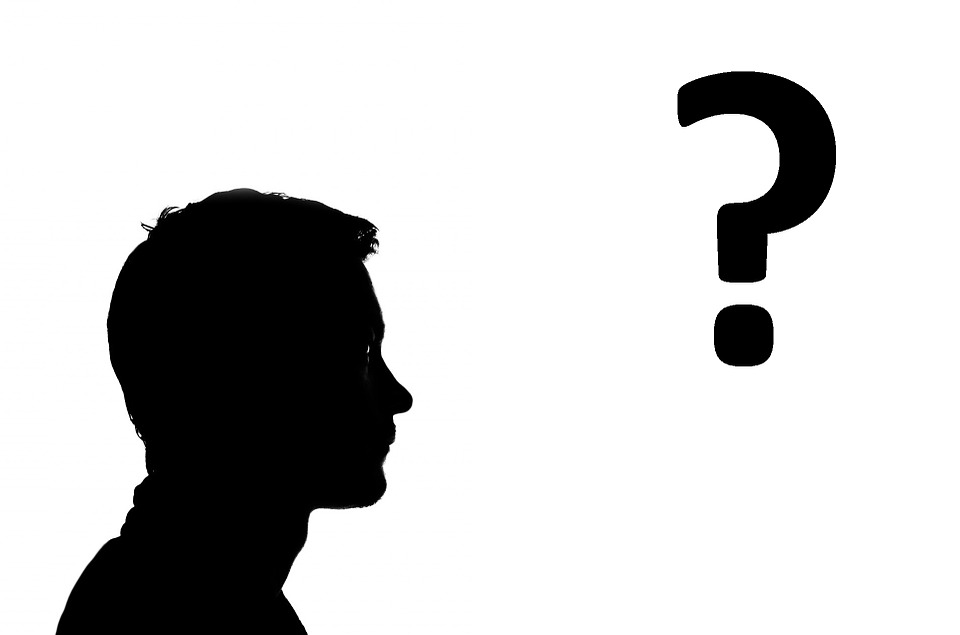 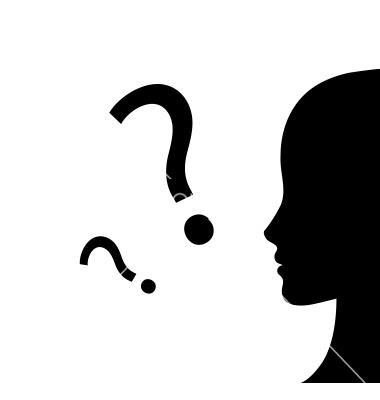 What questions do you have?
Or comments + or – about the material?
jim@churchconsulting.org
1-866-221-6313
48